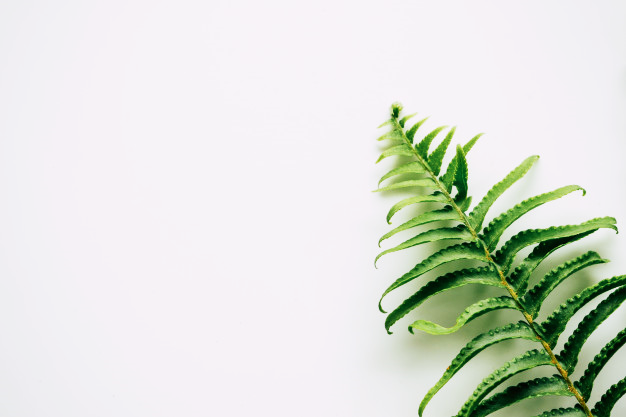 Taller de capacitación en técnicas de propagación vegetal 2021
Cultivo de Plantas Ornamentales

Actividad 7

Ing. Agr. Susana Gamboa
Prof. Curso Horticultura y Floricultura
Plantas Ornamentales
Plantas de Ornato:  vegetales que se utilizan en la decoración con la intención de adornar o embellecer un espacio. 
 
 Pueden ser trasplantadas en el jardín o simplemente ubicadas como planta de interior.
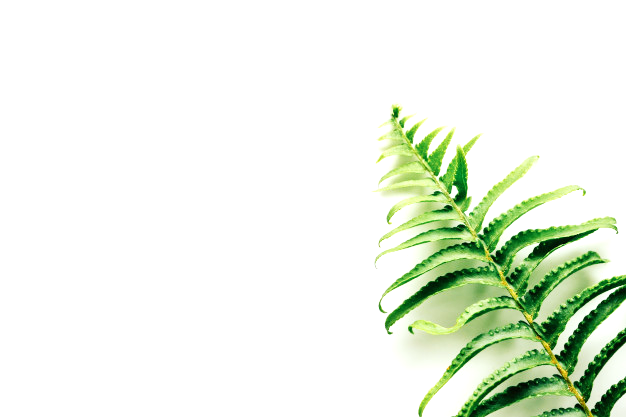 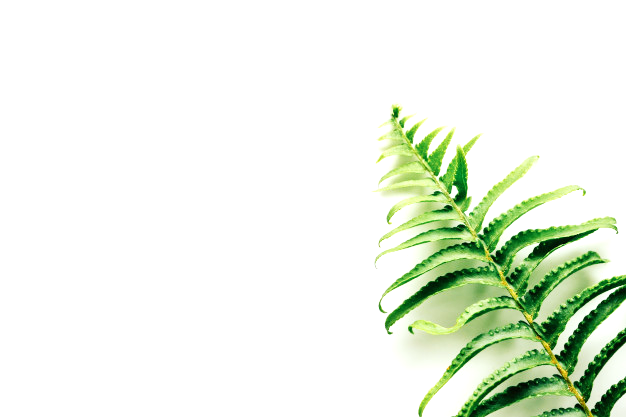 Plantas Ornamentales
Plantas destinadas a espacios internos (plantas de interior)

Plantas destinadas entornos exteriores
   Herbáceas: Anuales, perennes
   Plantas de trasplante/plantas de temporada
                           
    Leñosas: Arbustos y arboles                                                                        
Grupos de interés: cactus, crasas, orquídeas, bulbosas, gramíneas
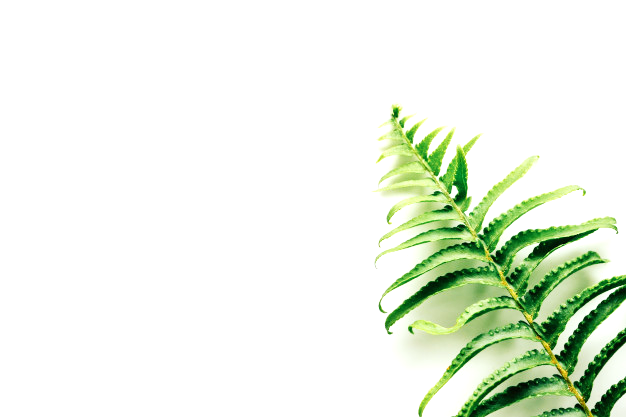 Plantas Ornamentales de interior
“Plantas cultivadas principalmente  por su follaje y utilizada generalmente en la decoración de interiores, pudiendo tener o no flores”
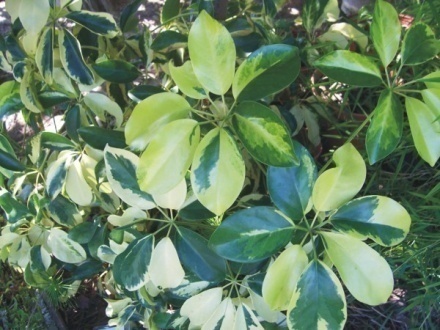 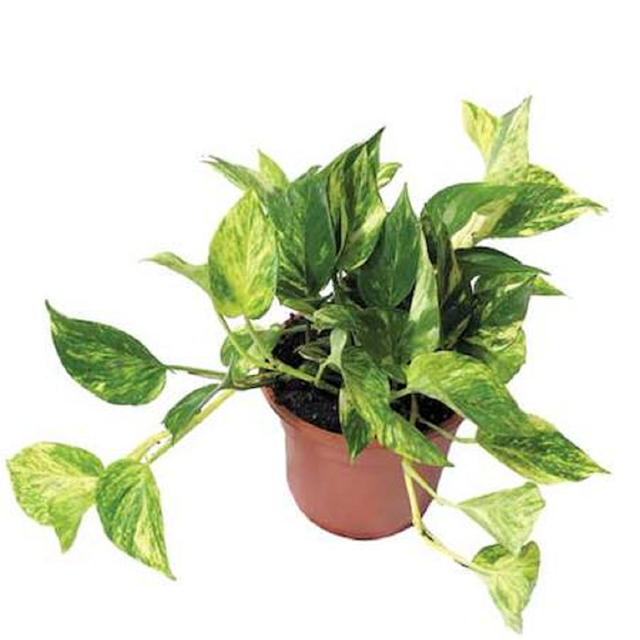 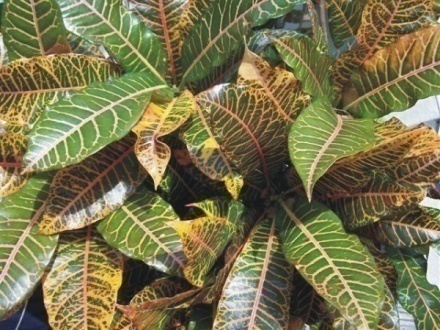 Potus
Aralia
Crotón
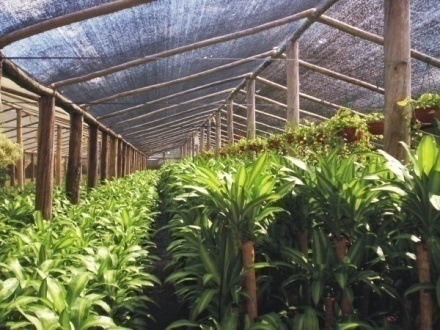 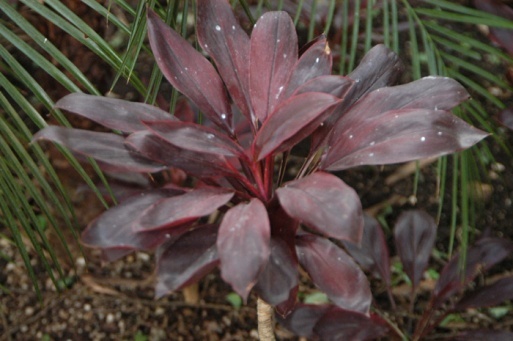 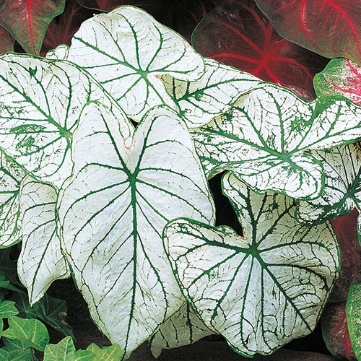 Caladium
Dracaena
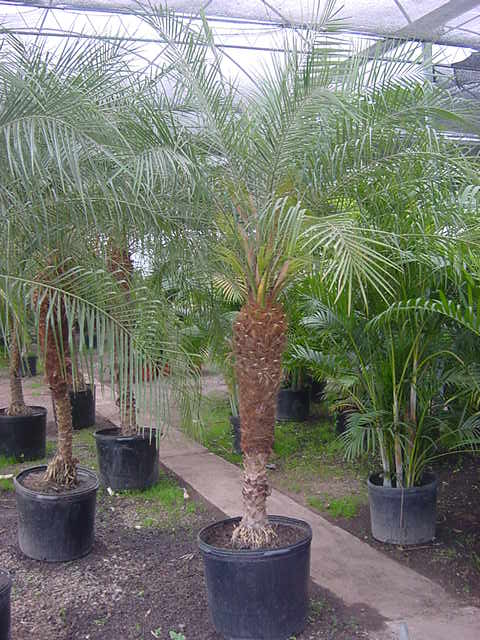 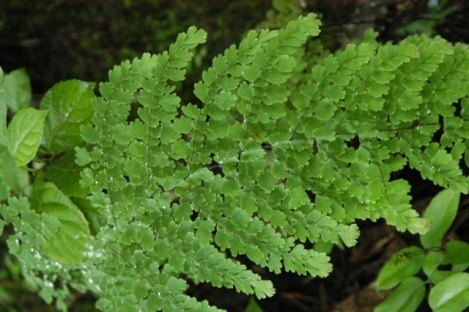 Palmeras Phoenix y Seafortias
Helecho
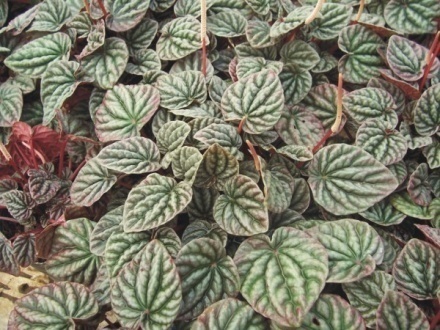 Peperomia
Para espacios interiores: No resisten la luz solar directa 
Ventajas
Se obtienen altas producciones unitarias (aprovechamiento de espacio)
Aumenta la relación de precio por unidad de producto en relación a otro tipo de producciones
Existe disponibilidad de material inicial de calidad a nivel nacional
Remuneración positiva de la calidad en comparación con otras producciones
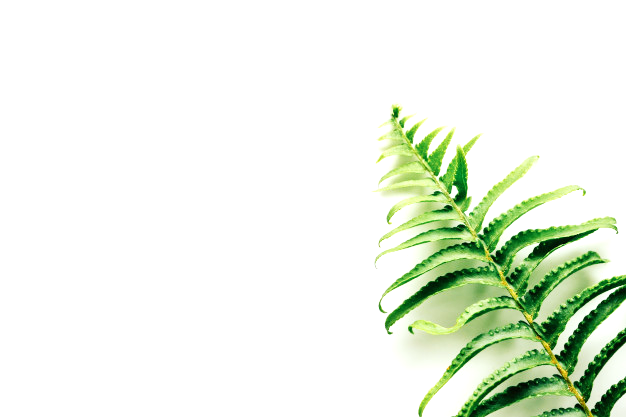 Desventajas

Elevada inversión en infraestructura, materiales de cultivo, material inicial de calidad
Mayores cuidados en las condiciones del ambiente de crecimiento
Mercado sensible a modas y calidad
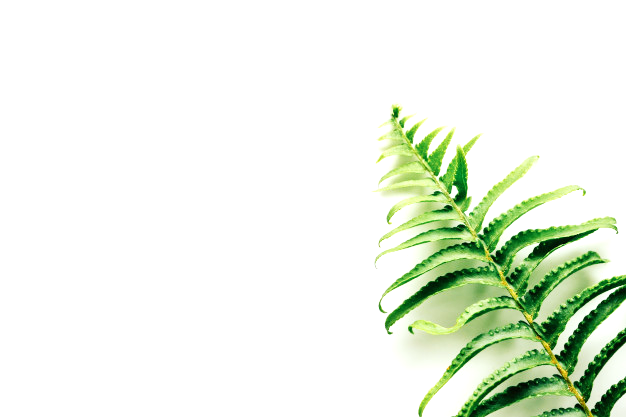 Strilitzia augusta
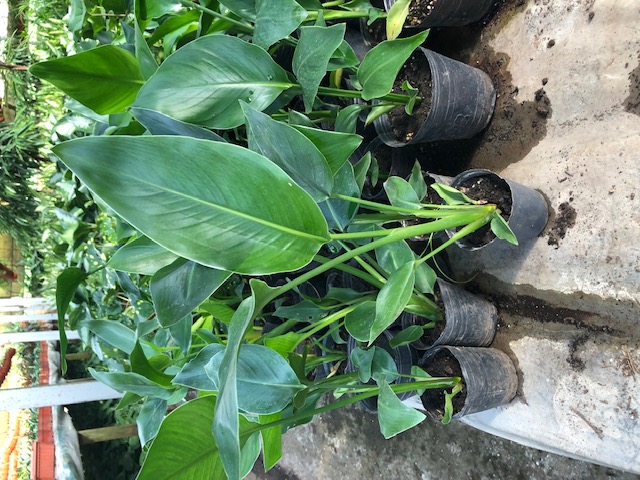 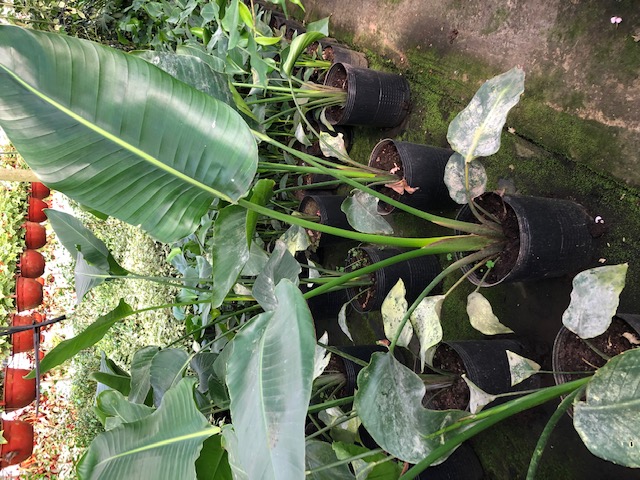 Strilitzia augusta
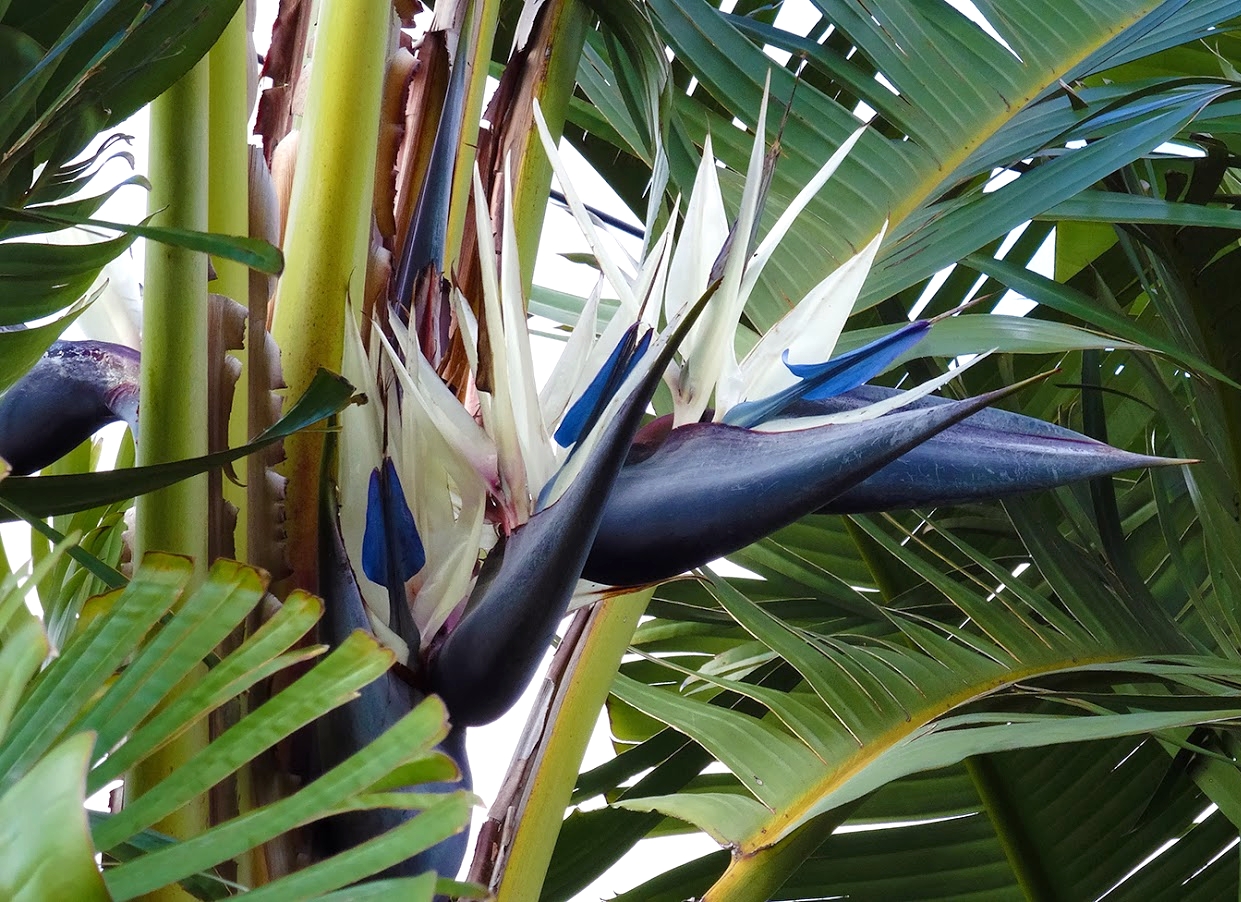 Ficus elastica
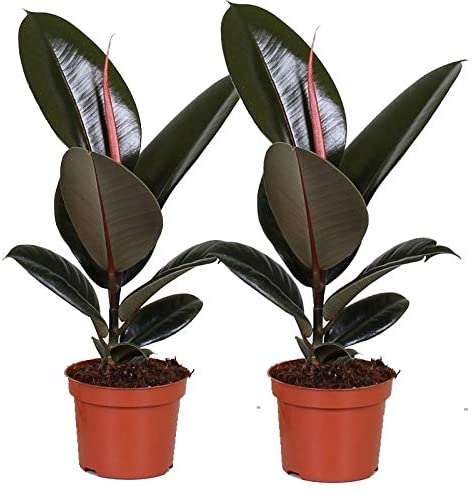 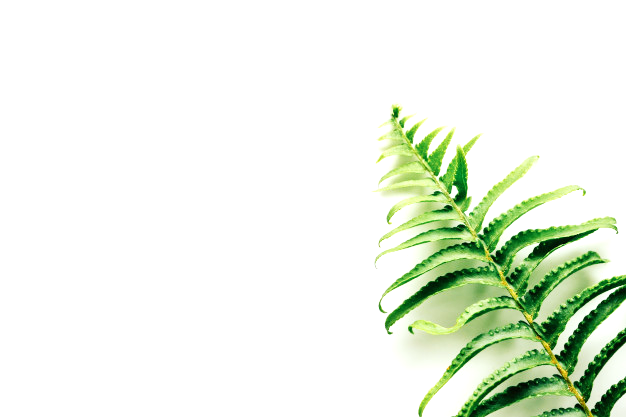 Instalaciones
Umbráculos
Invernaderos con o sin calefacción
Camas calientes/túneles de enraizamiento
Sistemas de climatización (calefacción de aire y de suelo, ventilación, nebulización, humidificación)- protecciones contra luz y vientos
Calidad de agua- Reservorios
Depósitos: abonos y sustratos
Sombreo
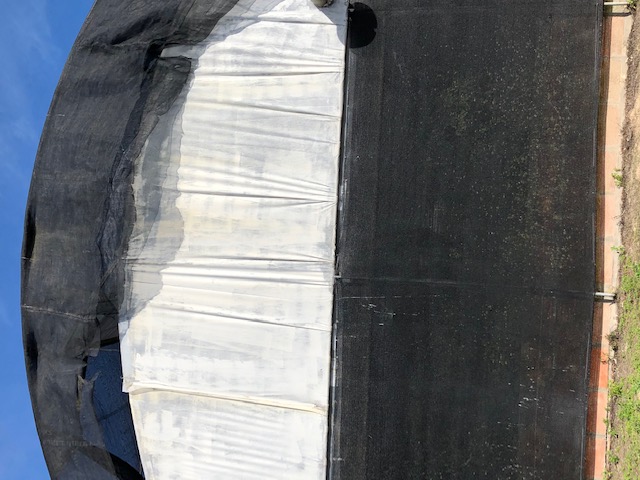 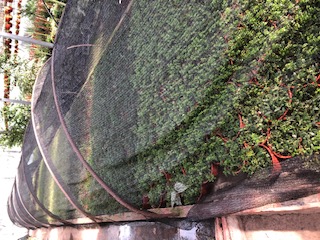 Cama enraizamiento sobre suelo
Ficus
Mesadas de enraizamiento sobreelevadas
Cama enraizamiento- calefacción
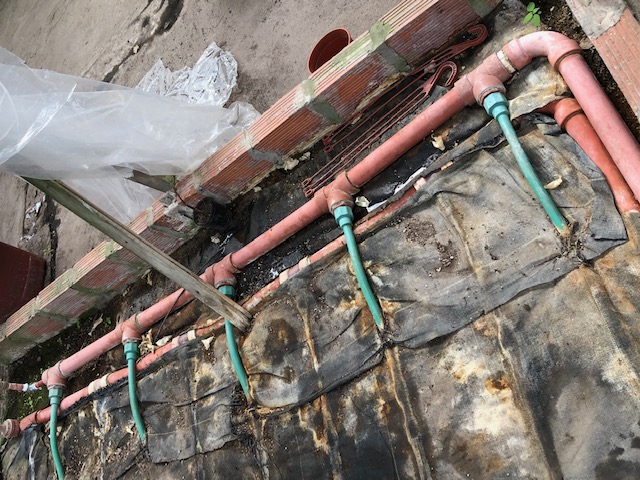 Multiplicación
Esquejes o estacas

Fragmentos de tallos leñosos o herbáceos, con o sin hojas, que incluyan la yema apical o una o varias axilares
Hojas o trozos de hoja
Raíces
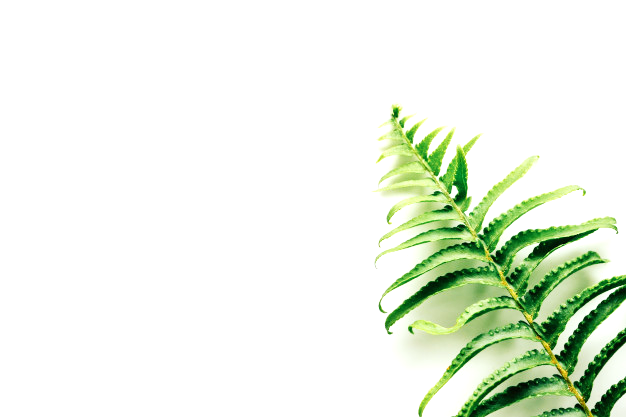 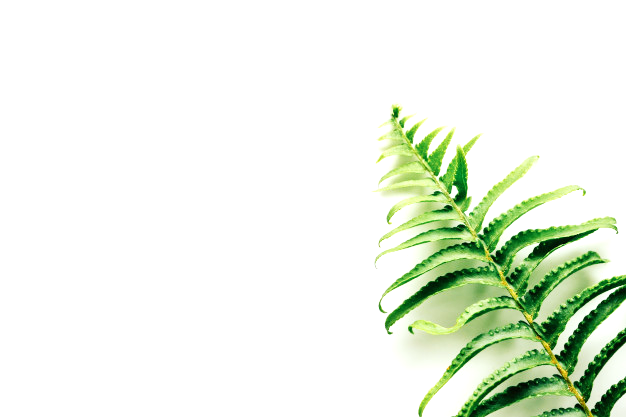 Requerimientos
Sustrato
Temperatura (más alta en  la parte basal)
Humedad (eliminar hojas o parte de ellas, enrollando, coberturas plásticas, niebla)
Hormonas (AIB, ANA)
Luz: difusa
Potus
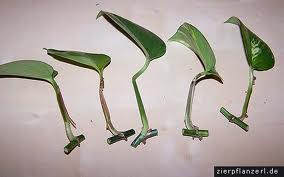 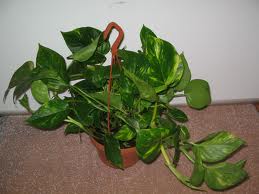 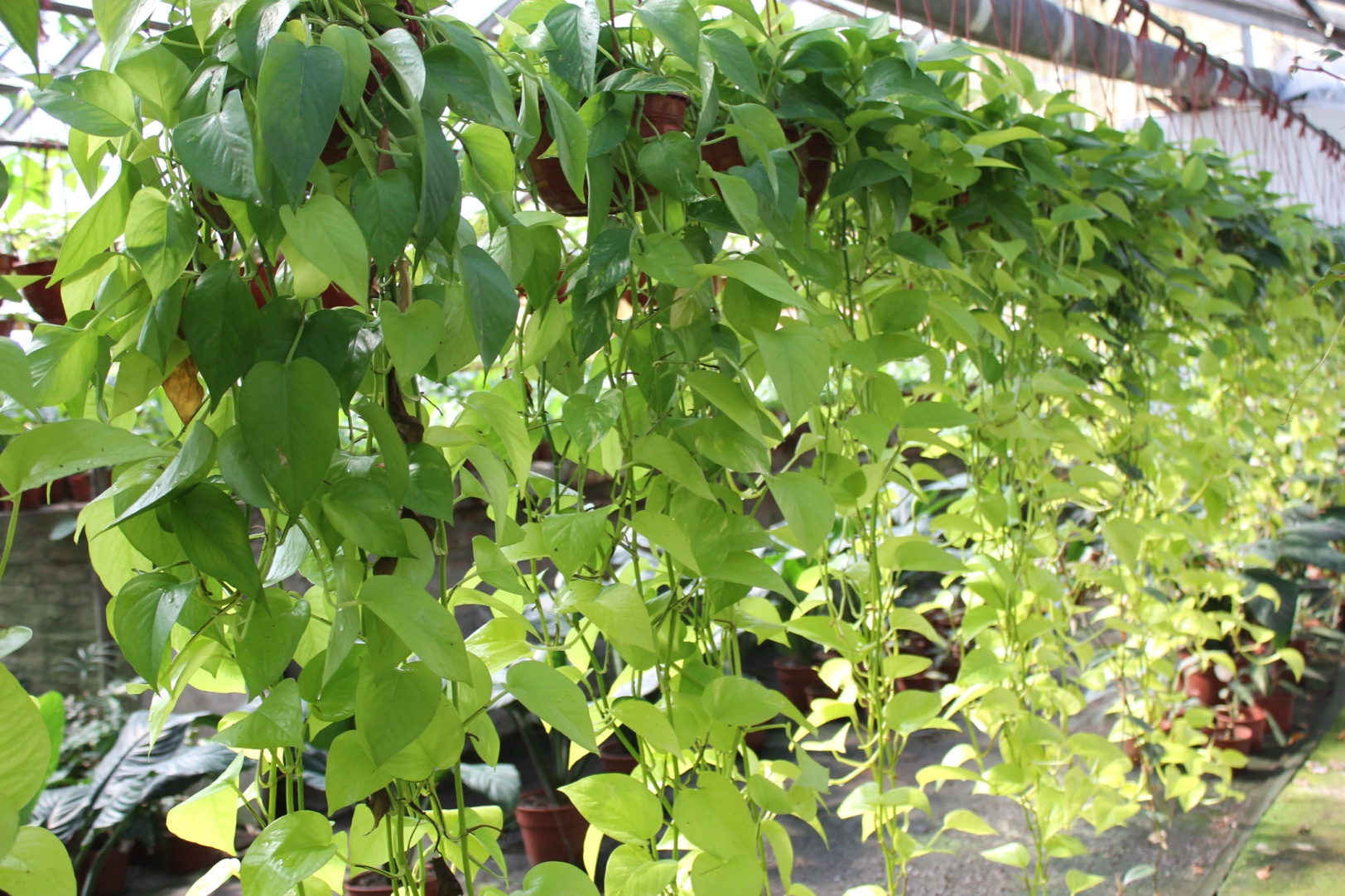 Ficus elastica
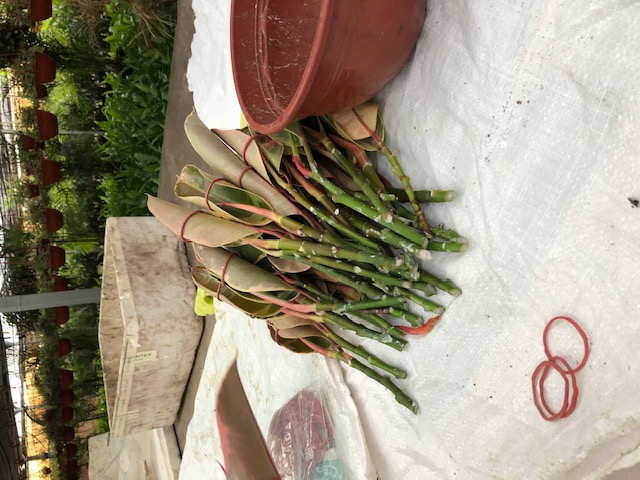 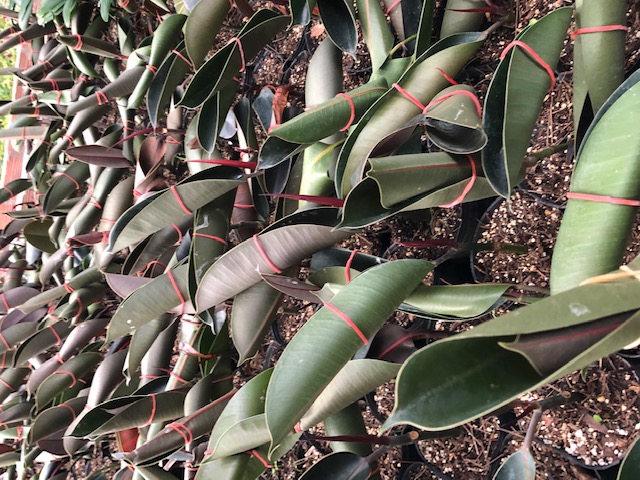 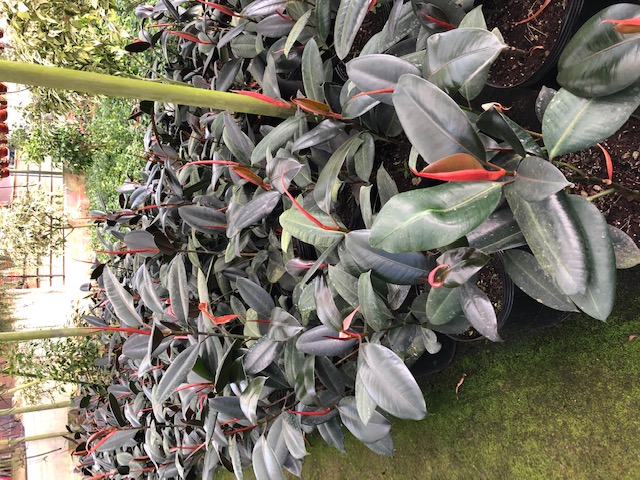 Ficus elastica
Colgantes
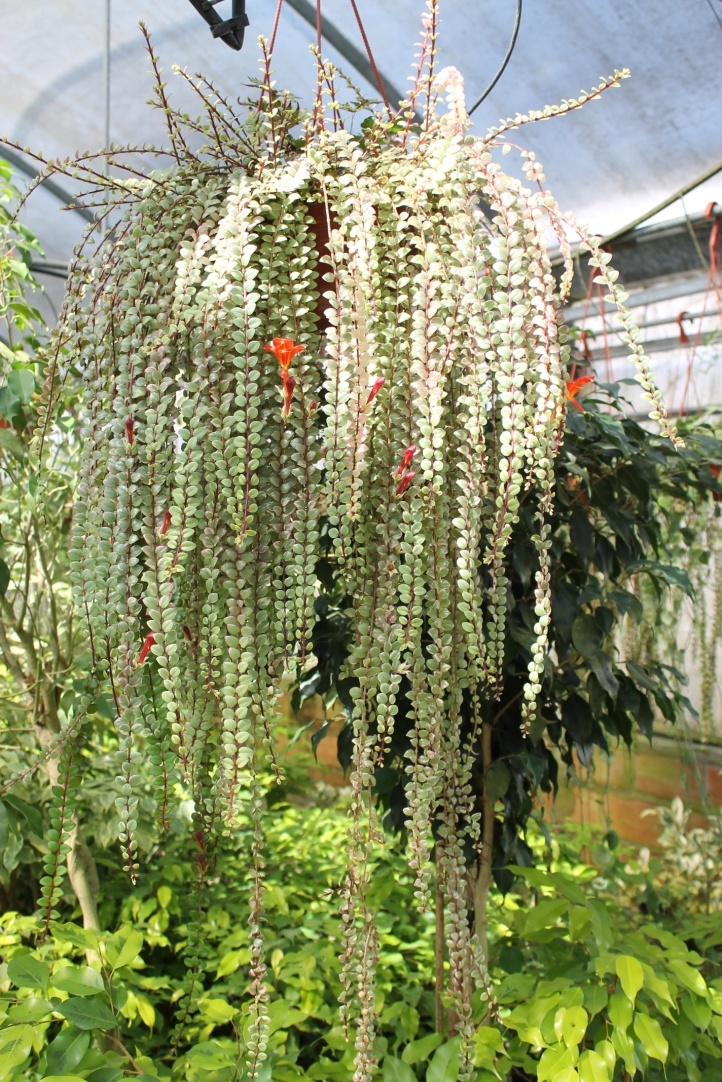 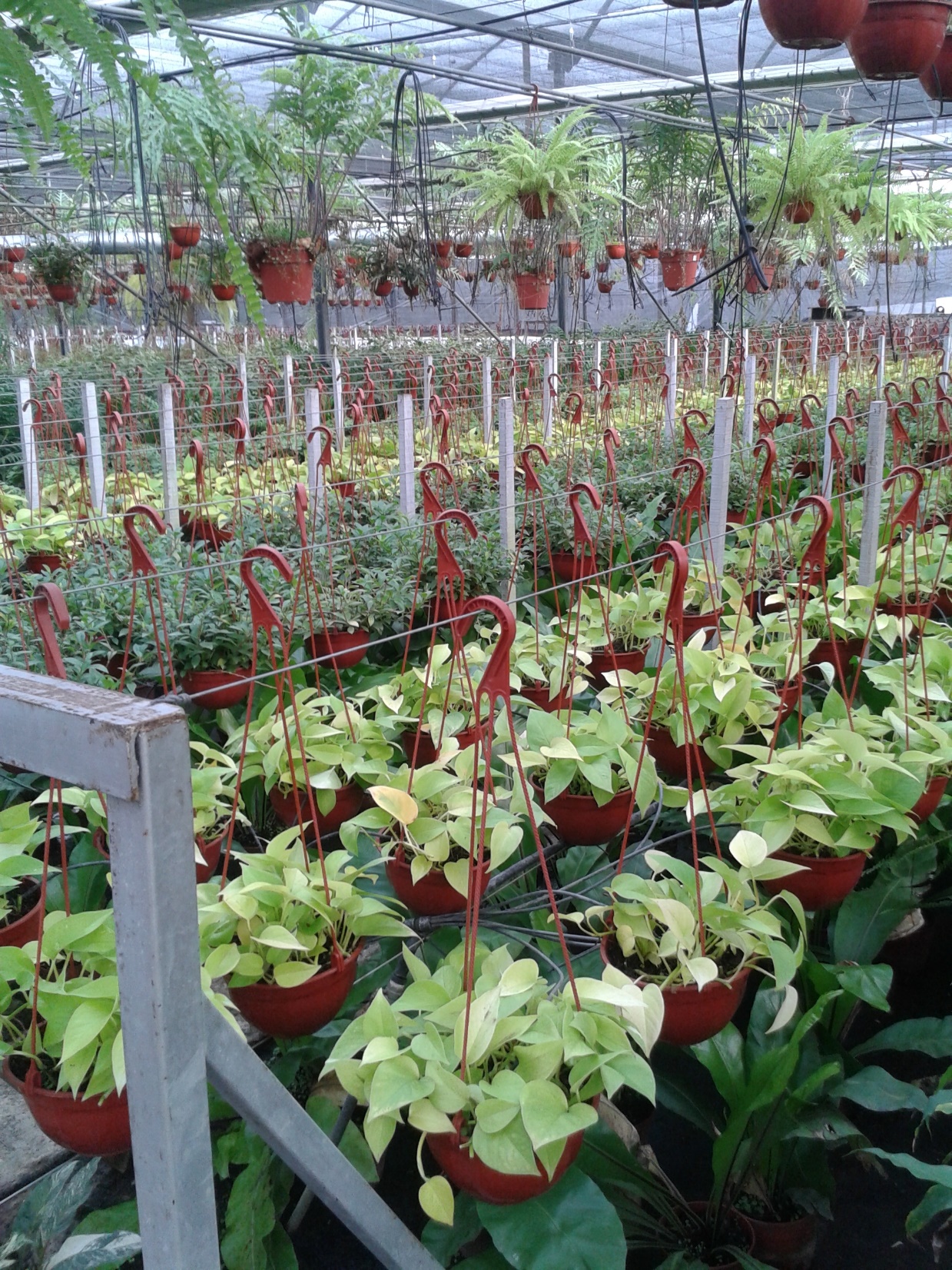 Colgantes
Columnea
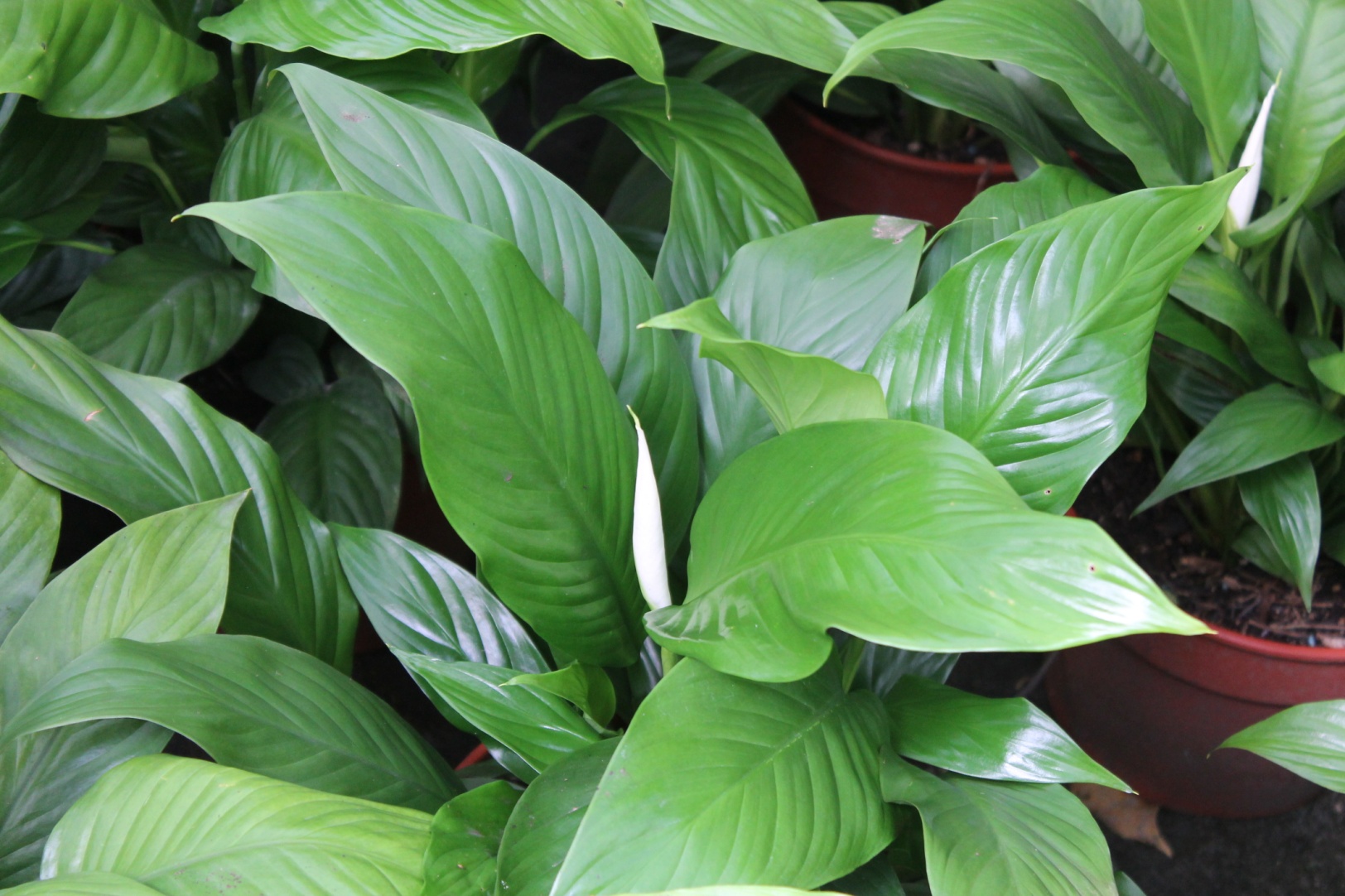 Spatyphyllum
Spatyphilum
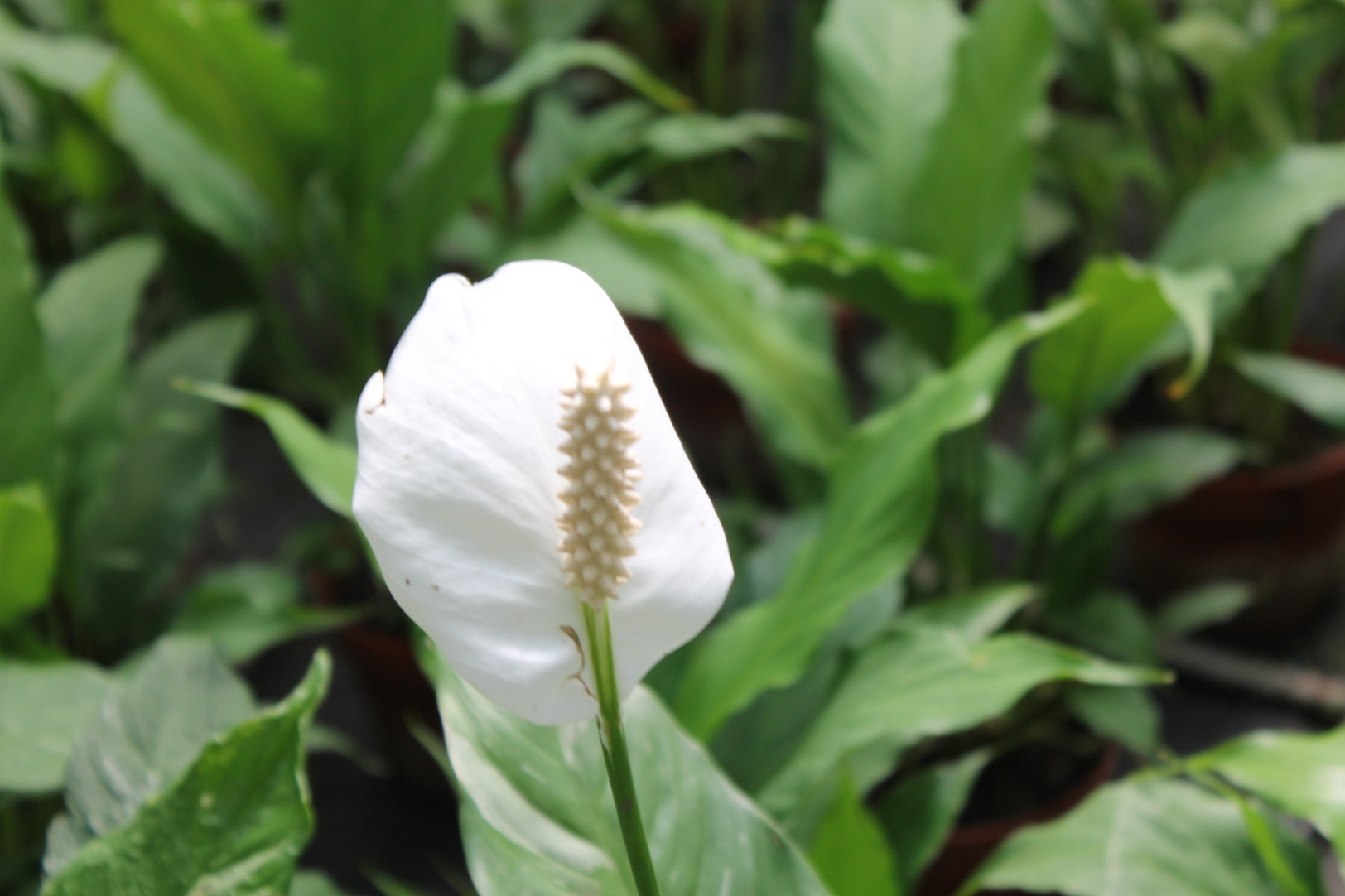 Anthurium
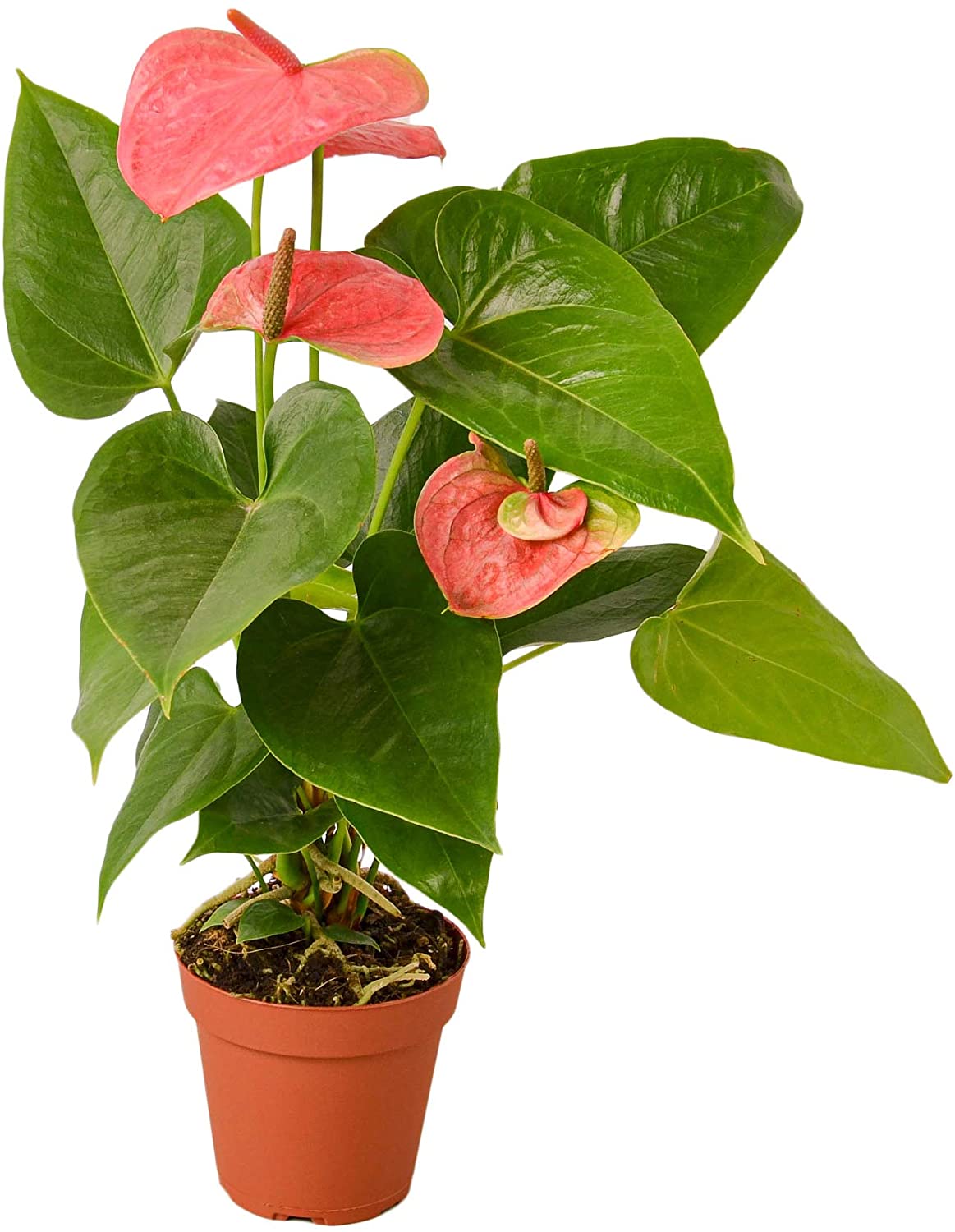 Anthurium
Helechos
Nephrolepis
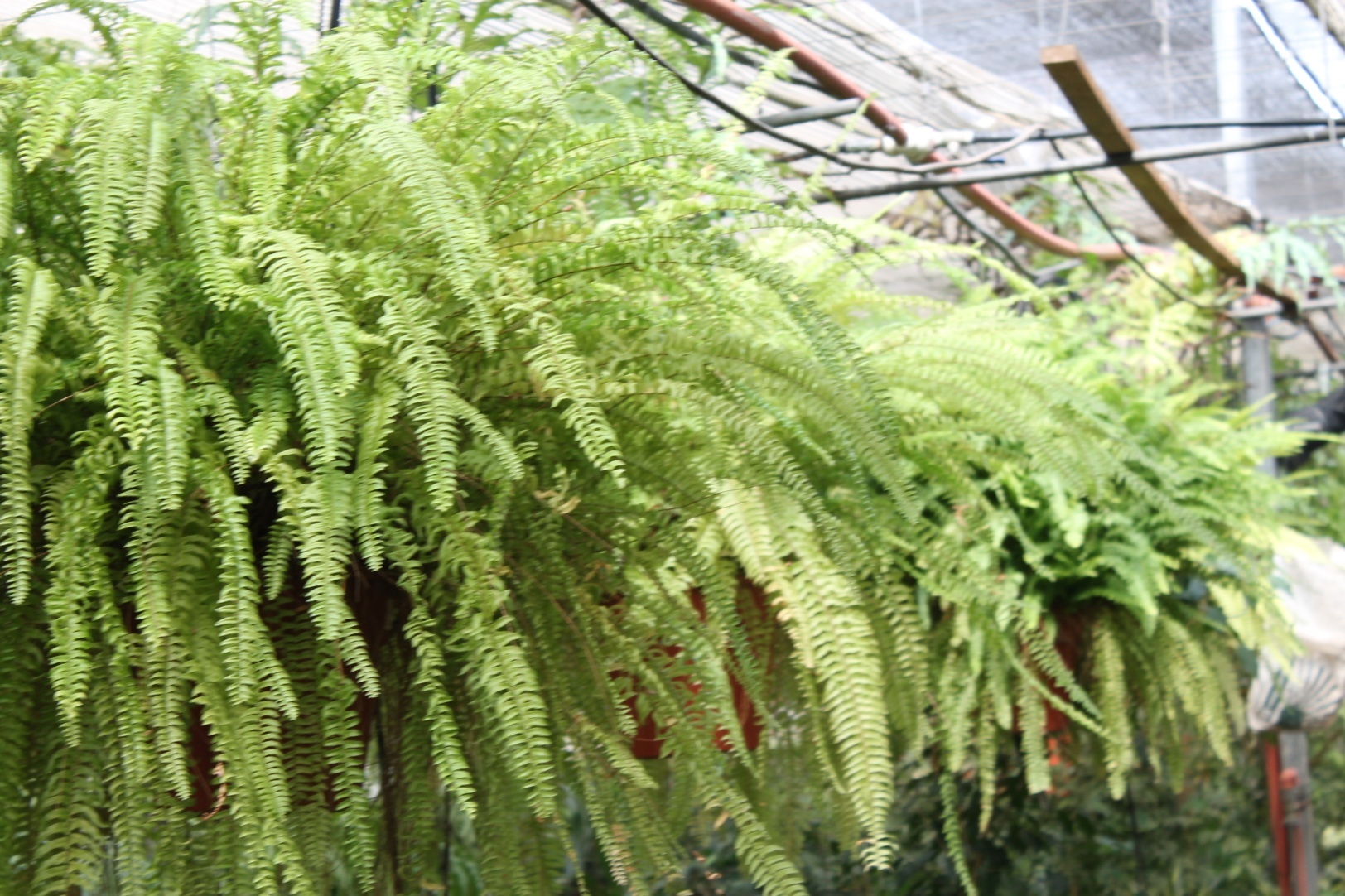 Helecho Polypodium
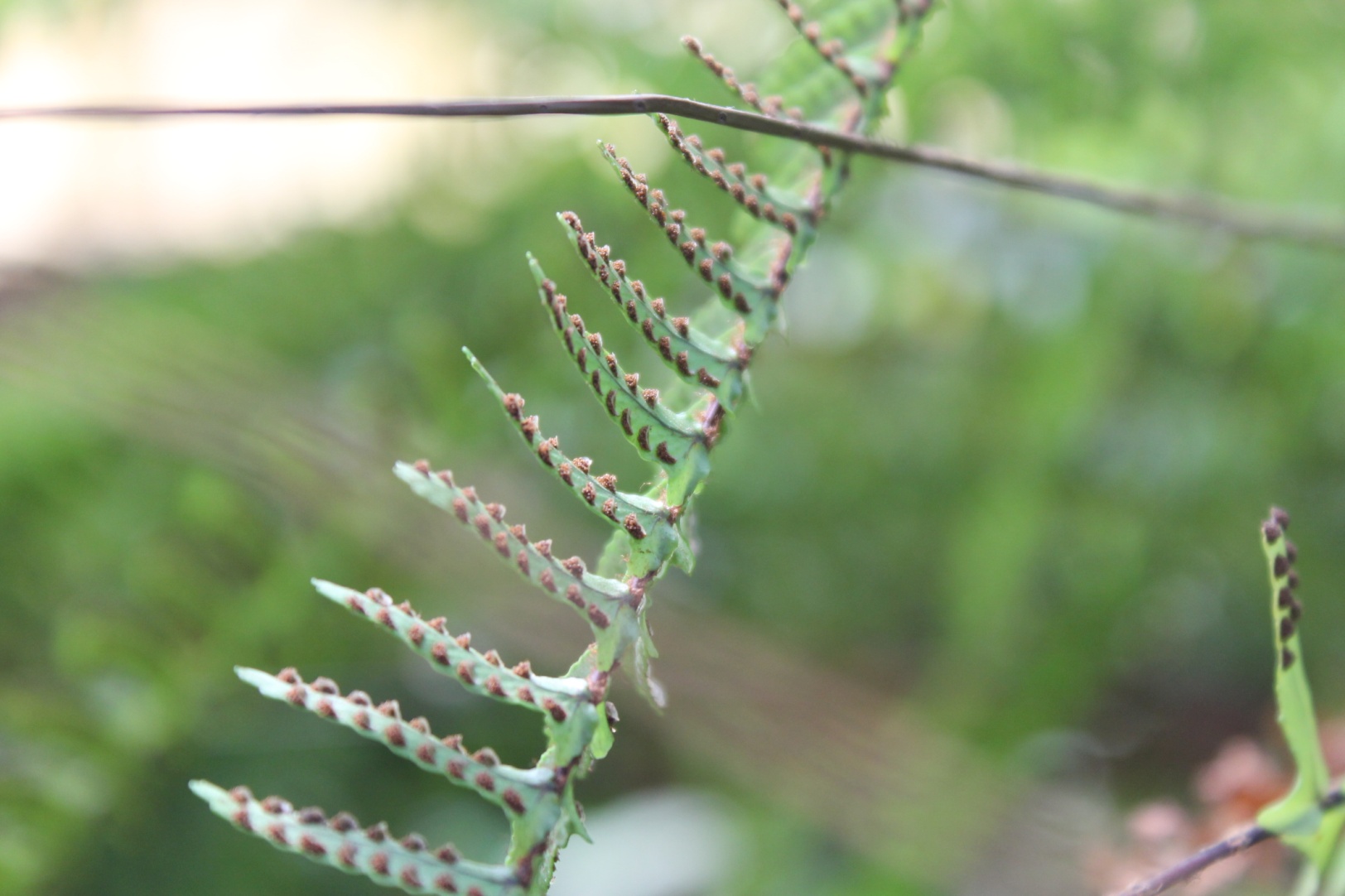 Helecho Asplenium
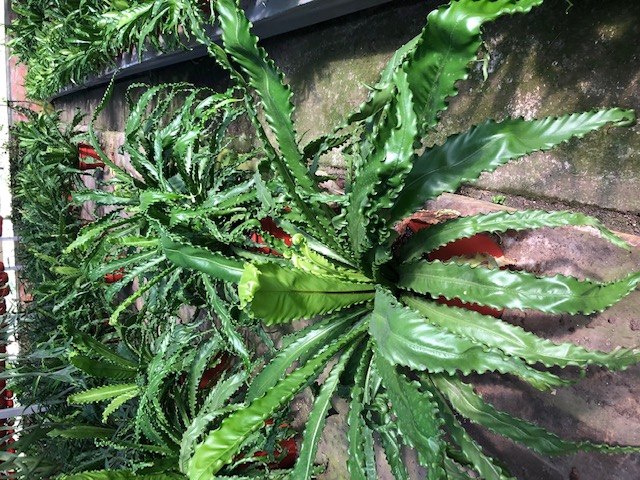 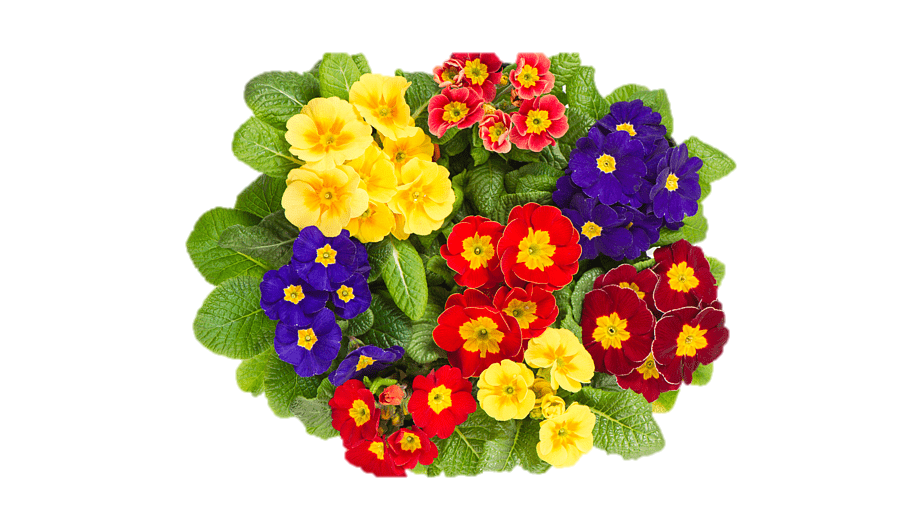 Plantas de temporada/Plantas de trasplante
Plantas anuales: su ciclo de vegetación se efectúa a lo largo del año en que se multiplican, decorativas por sus flores (lo más frecuente) se multiplican por semillas.

Plantas bianuales: su ciclo de vegetación se efectúa a lo largo de dos años, decorativas por sus flores; se multiplican por semillas.

Plantas Vivaces o Perennes: que duran varios años en cultivo y donde, aunque los tallos pueden morir durante cada invierno, la planta vuelve a rebrotar al pasar éste; son decorativas por sus flores y sus hojas; multiplicación vegetativa y por semillas.
 


.
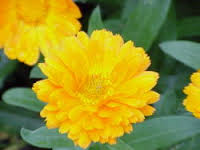 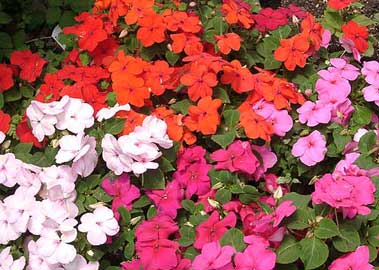 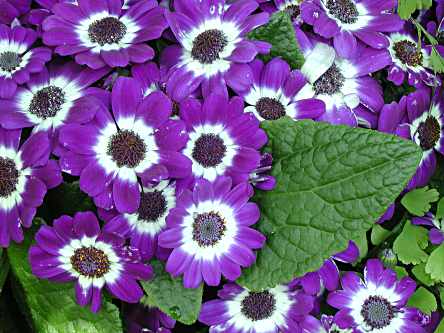 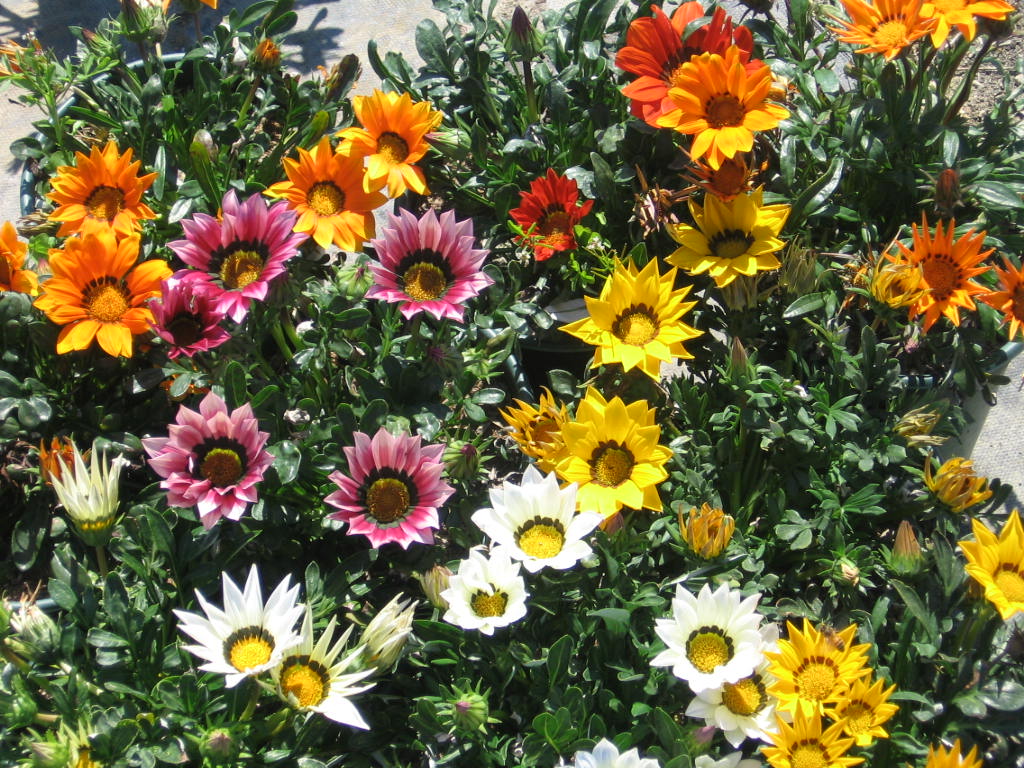 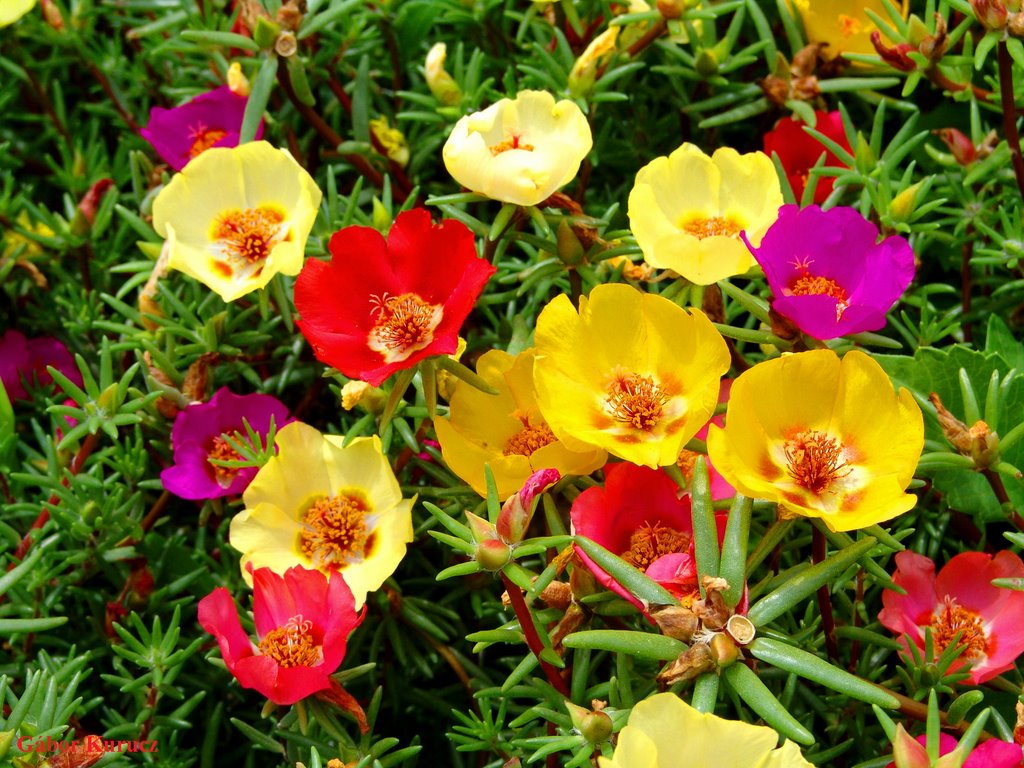 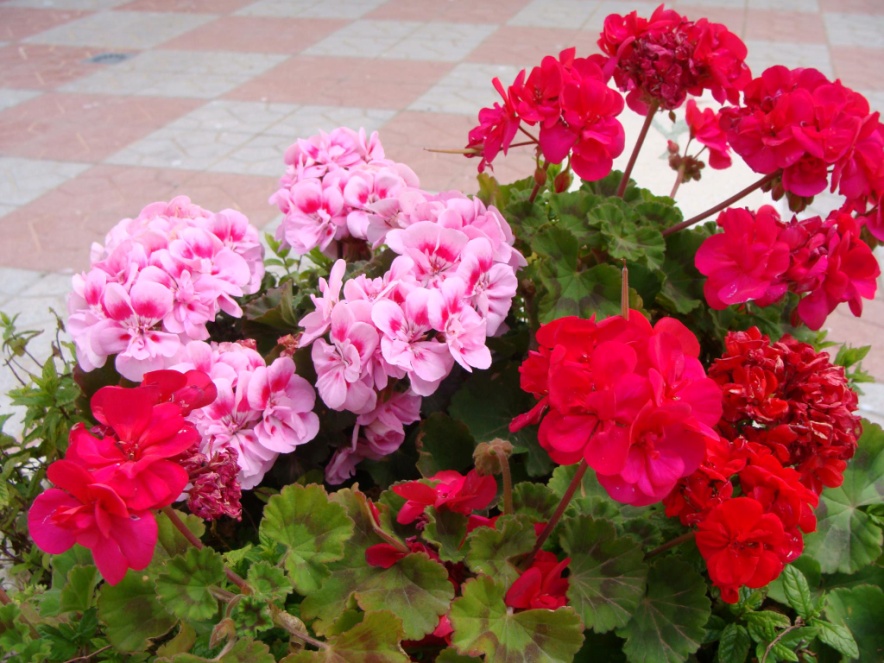 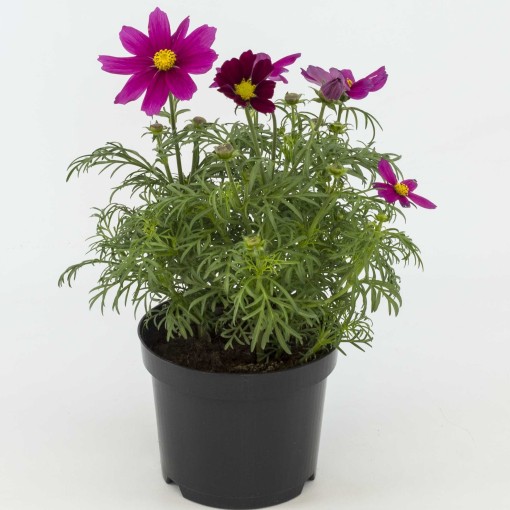 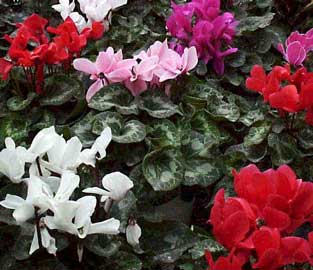 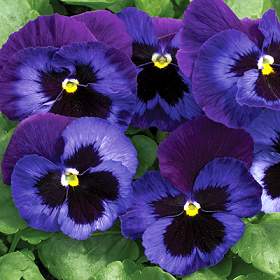 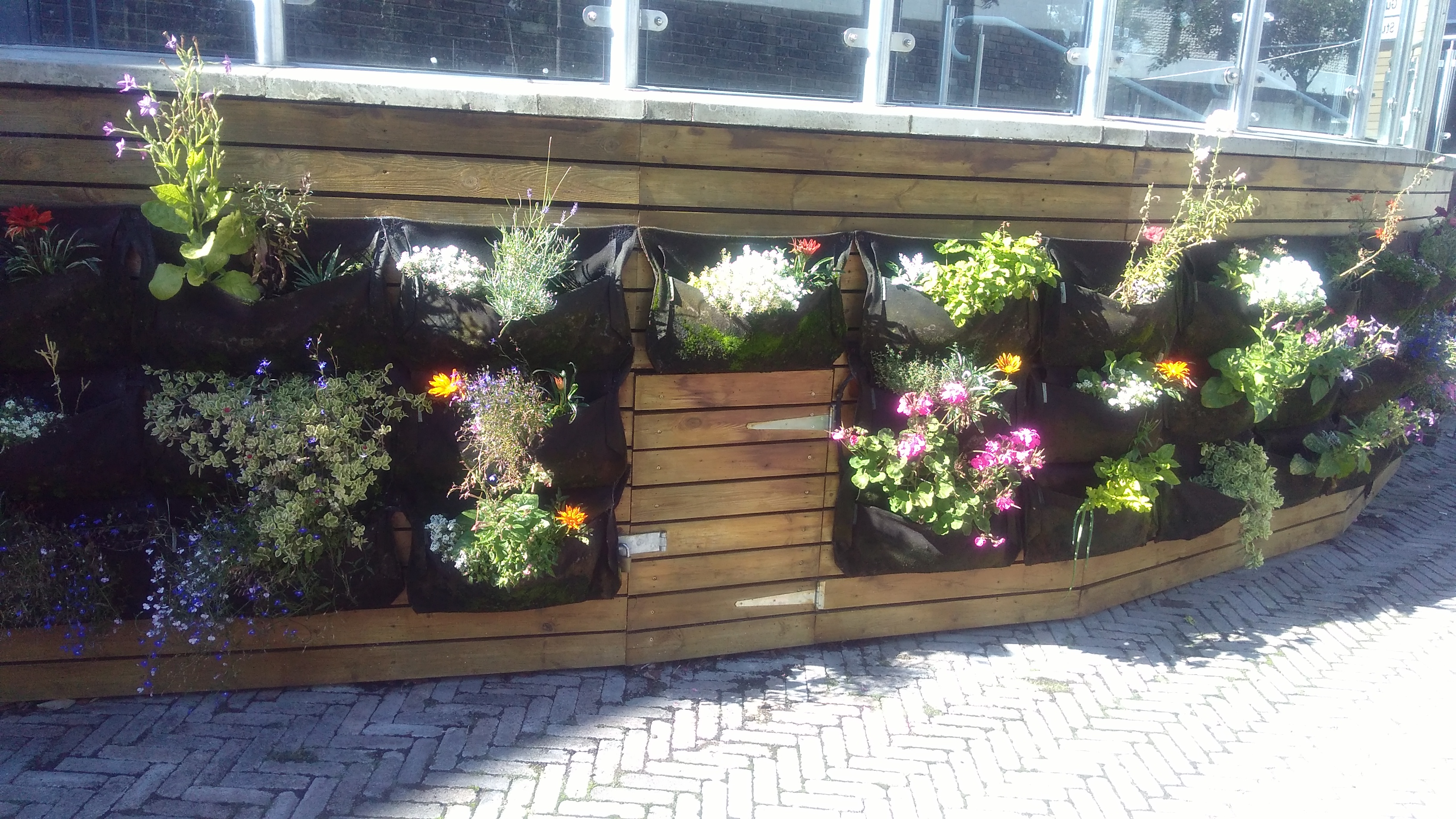 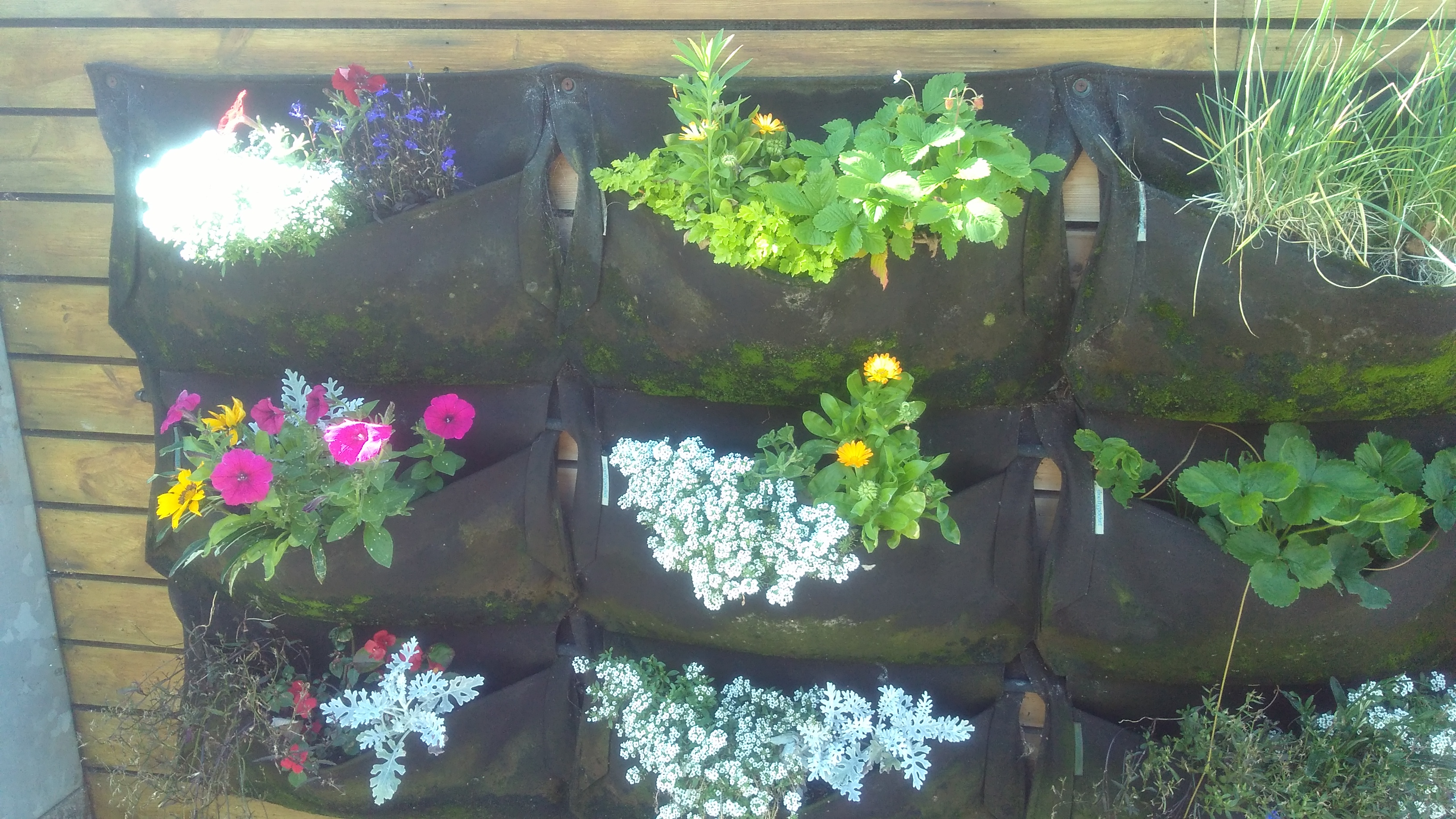 Características especiales de estos cultivos
Corto periodo para la obtención del producto
Labores y climatización en espacios limitados
Alta productividad por unidad de área y tiempo.
Propagación por semilla
Contenedores pequeños
F1: poblaciones homogéneas
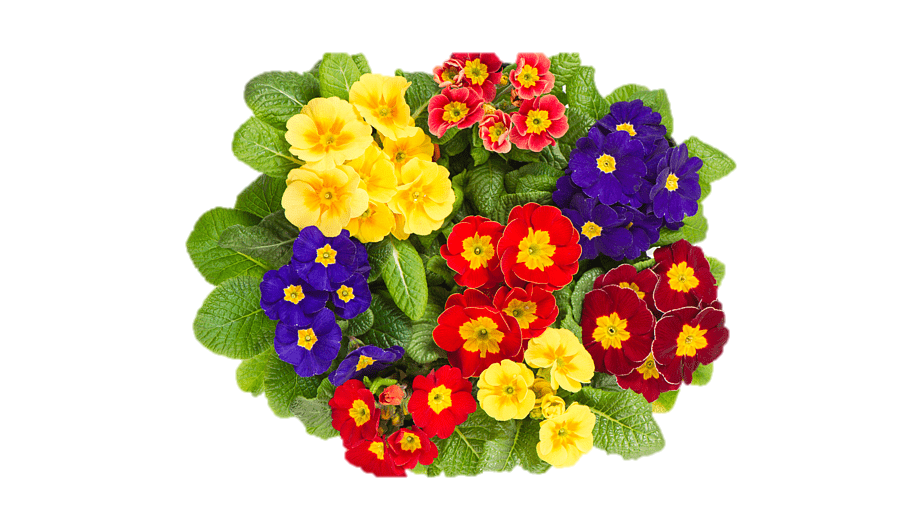 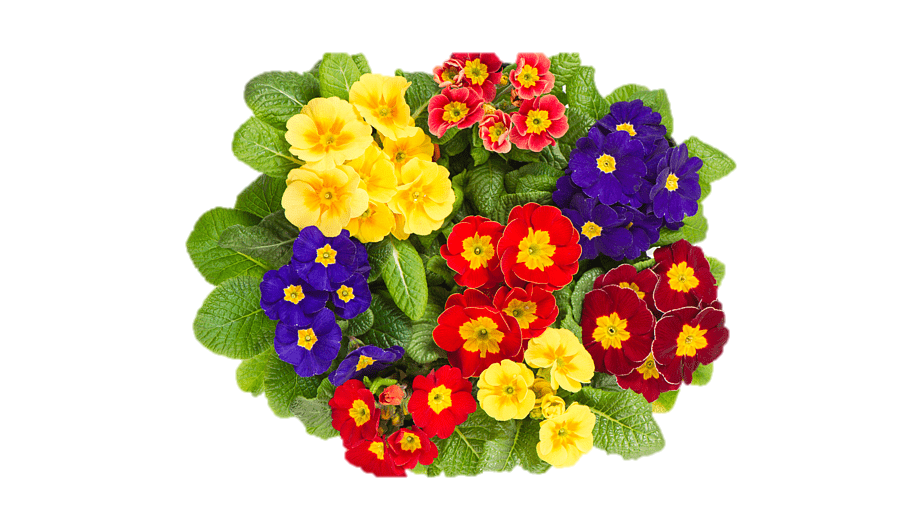 Características especiales
Aumento de población en espacios urbanos/menos espacios libres
Producción de crecimiento sostenido
Crecimiento industria de semillas y de los plásticos (recipientes)

Cinturones grandes ciudades ( Buenos Aires, Santa Fe, Rosario, Córdoba y Tucumán)
Etapas
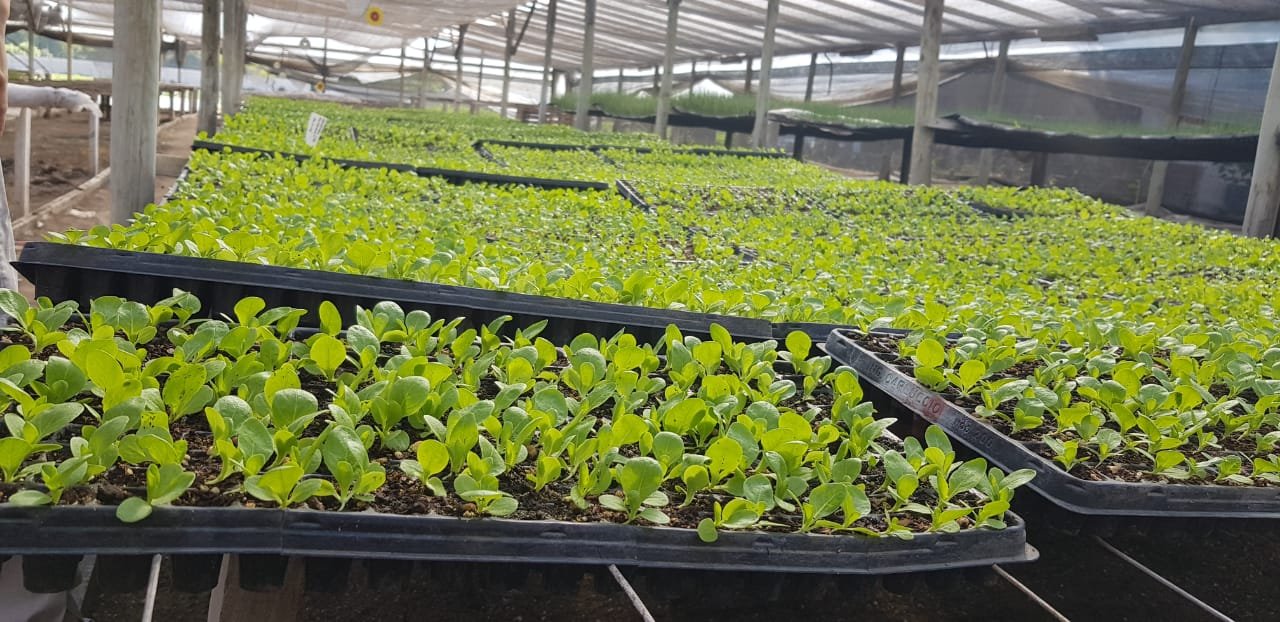 Iniciación de plantines: 
Siembra en almácigos/bandejas


Terminación de plantines: trasplante
en contenedores individuales
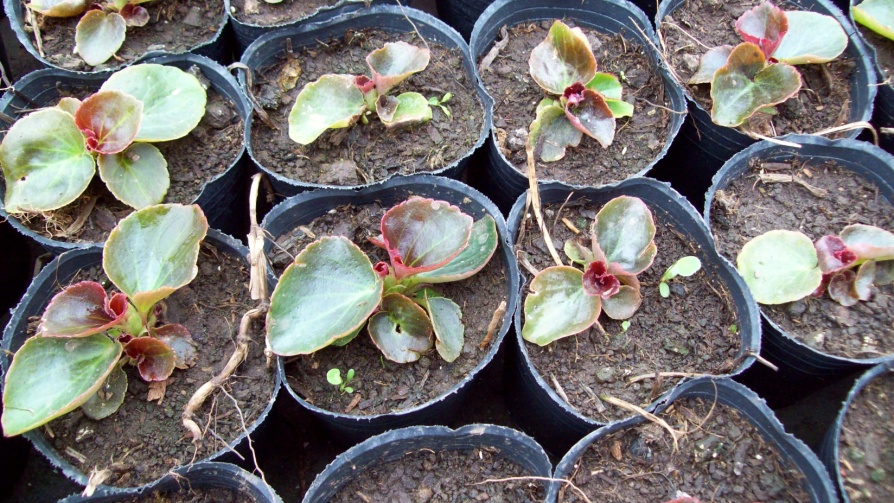 Plantas Ornamentales de exterior​
Sensibles a la alta radiación solar en alguna etapa del cultivo (umbráculos) >hortensias

Sensibilidad  a bajas temperaturas (protección invernal) >Santa Rita, jazmines

Tolerantes a las altas radiaciones y bajas temperaturas> Arbustos leñosos, y especies herbáceas diversas
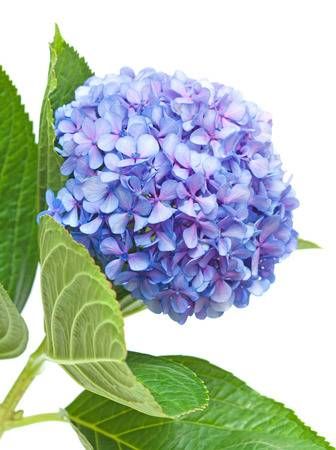 Sensibilidad o tolerancia a bajas temperaturas invernales
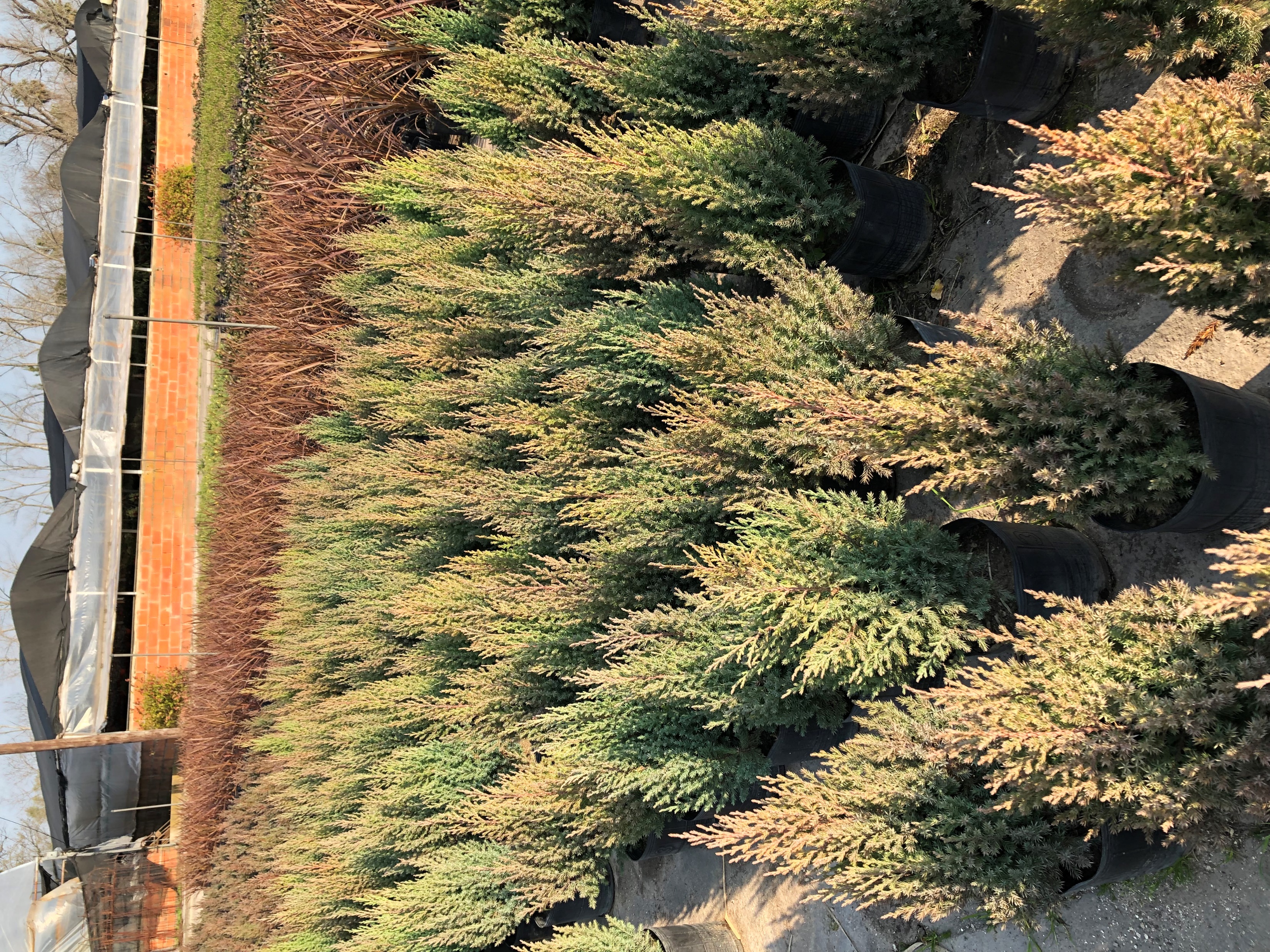 Protección invernal
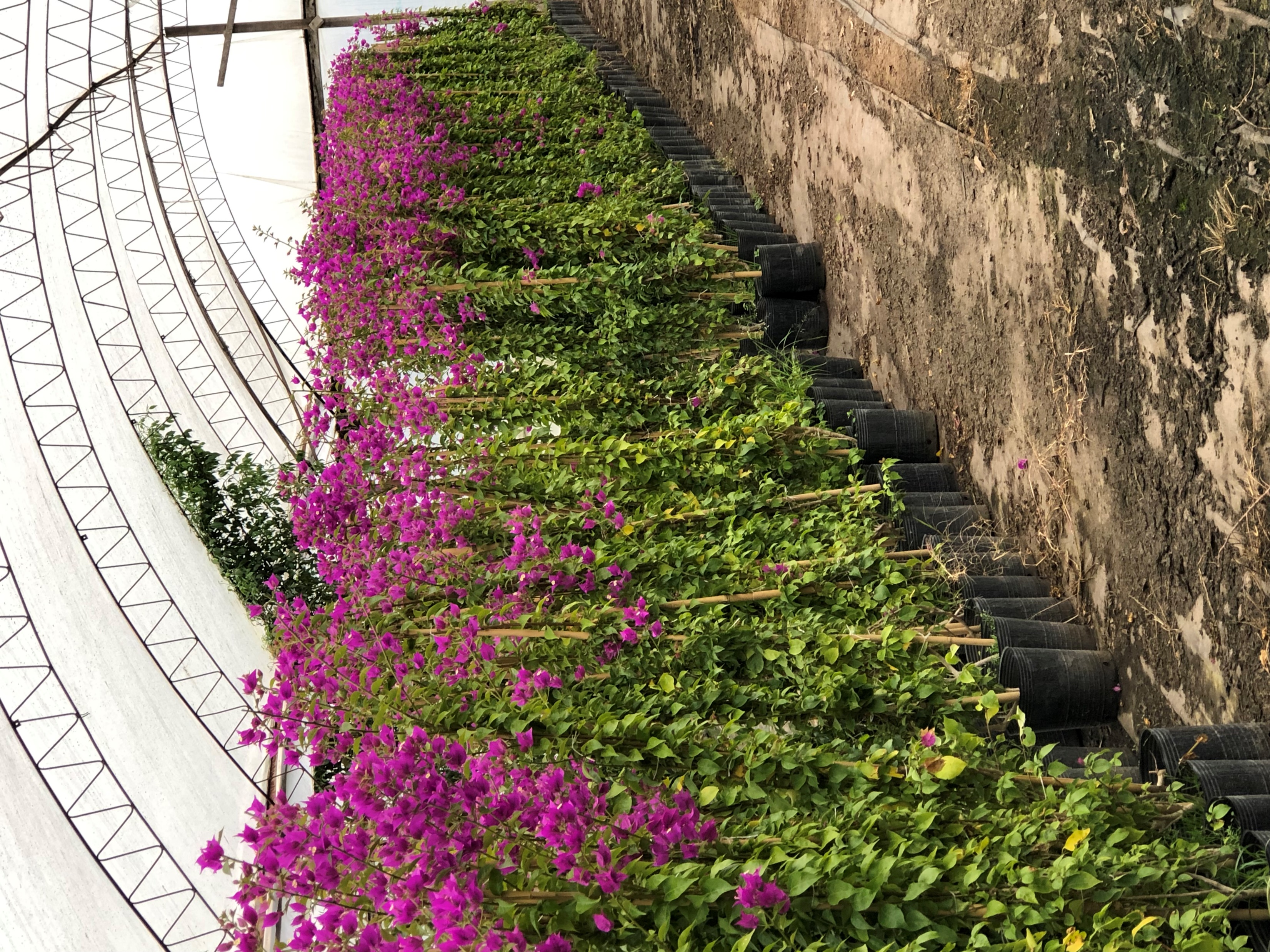 Dietes
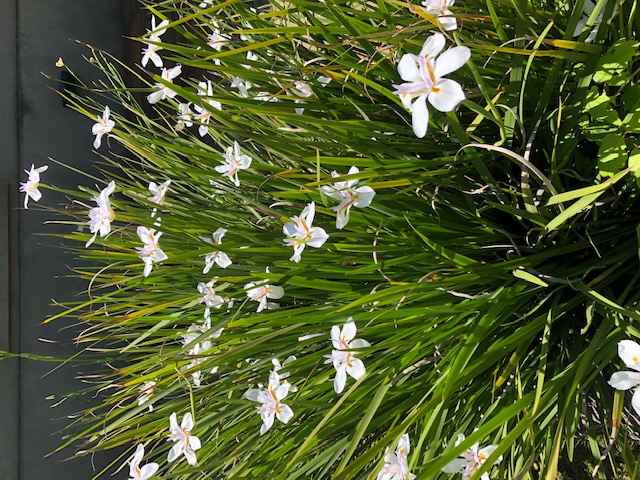 Iniciación de Plantas de Exterior
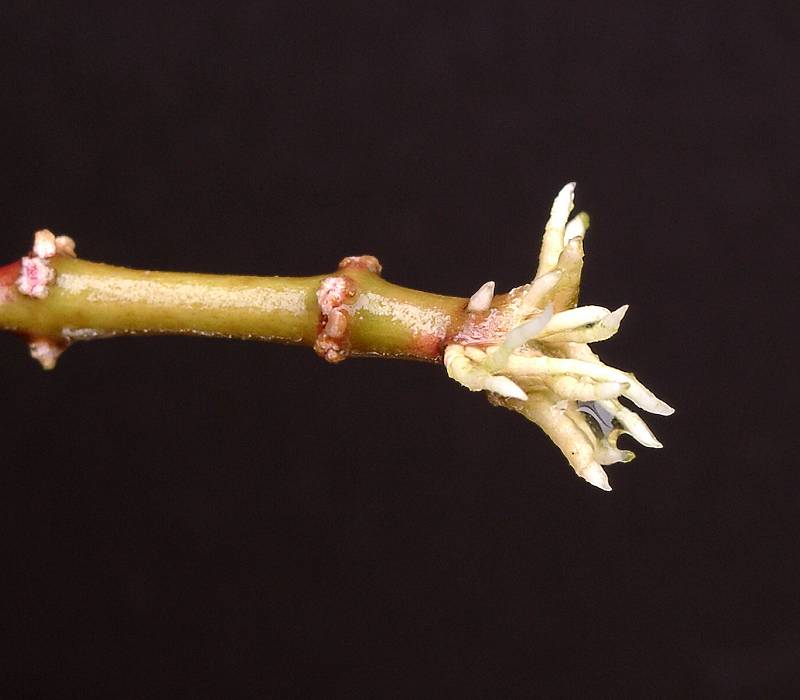 Esquejes o estacas enraizadas 

Semilla: almácigo y transplante

Injerto
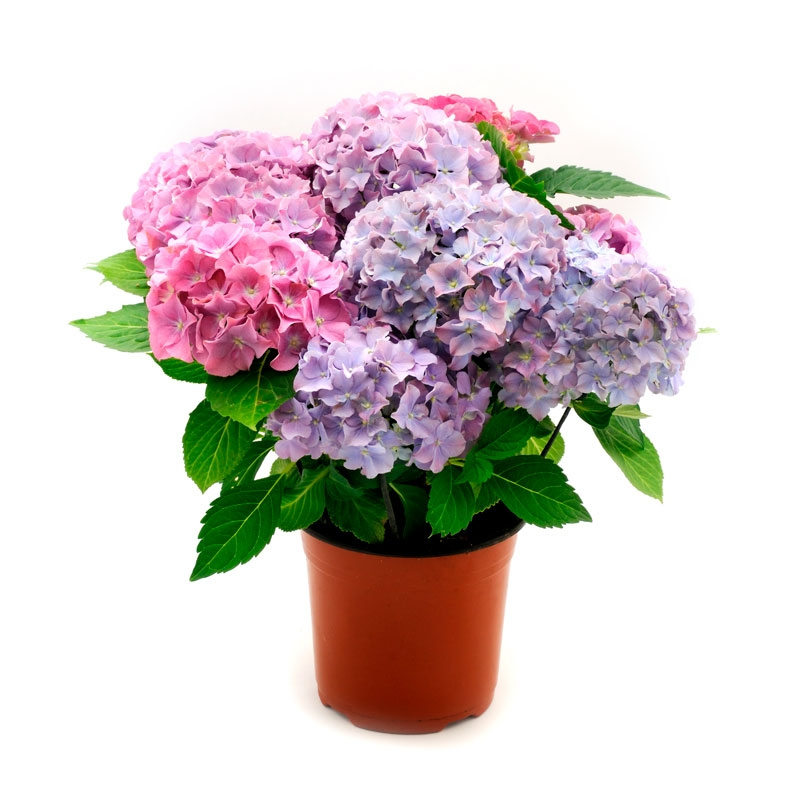 Enraizamiento leñosas- Injerto en gardenias
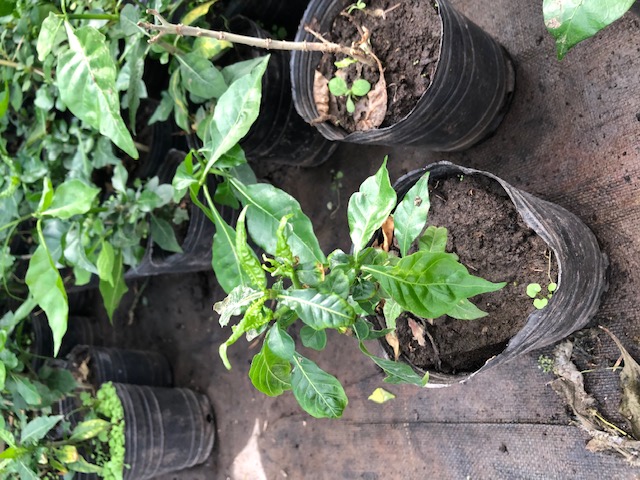 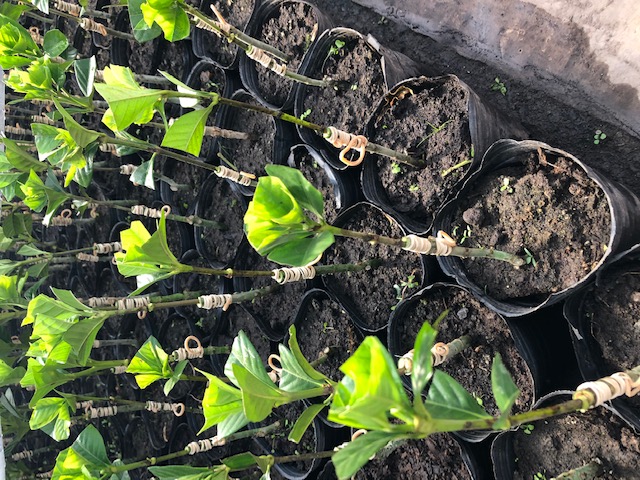 Almácigos
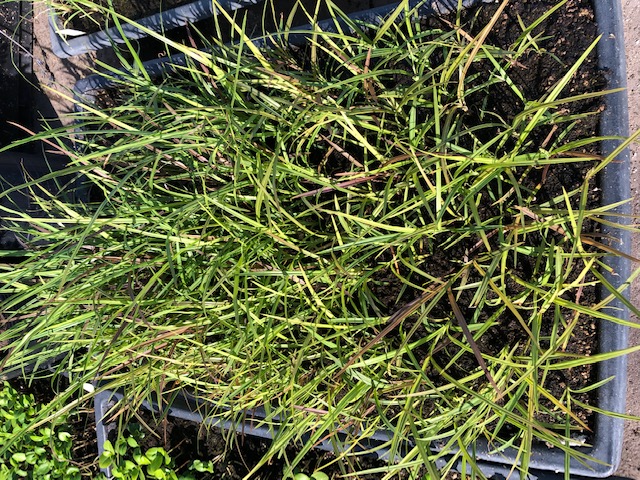 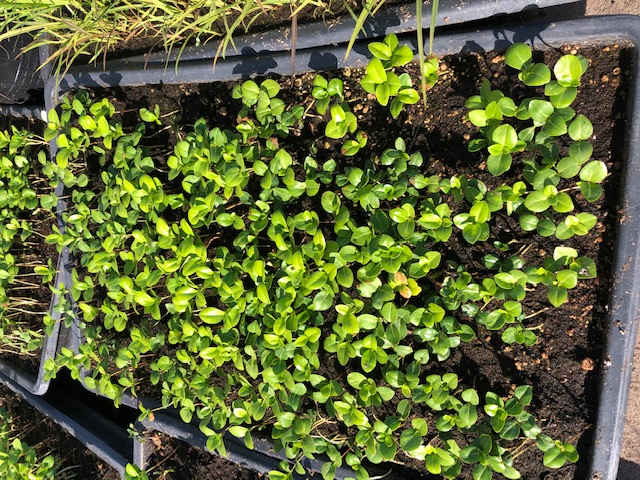 Aralia Sieboldii
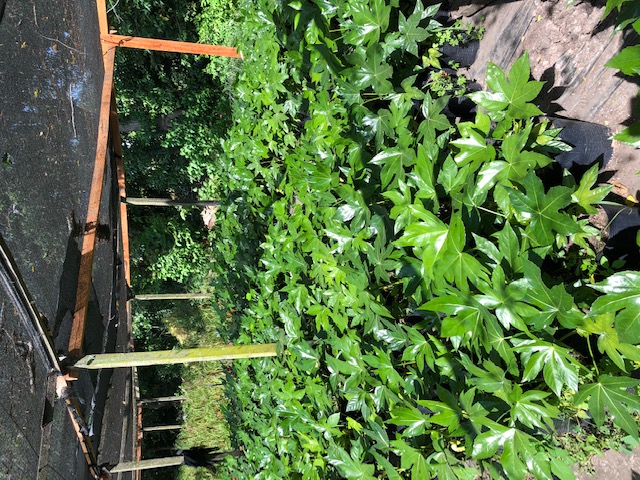 Suelo-sustrato
Suelo ideal: aquel con porosidad adecuada para permitir la penetración de las raíces y para retener el agua y el aire en cantidades suficientes. Para este tipo de cultivos se recurre al empleo de suelos artificiales o sustratos 
Las plantas cultivadas en contenedores tienen un crecimiento limitado de sus raíces, pero tienen necesidades de nutrientes, aire y agua elevadas.
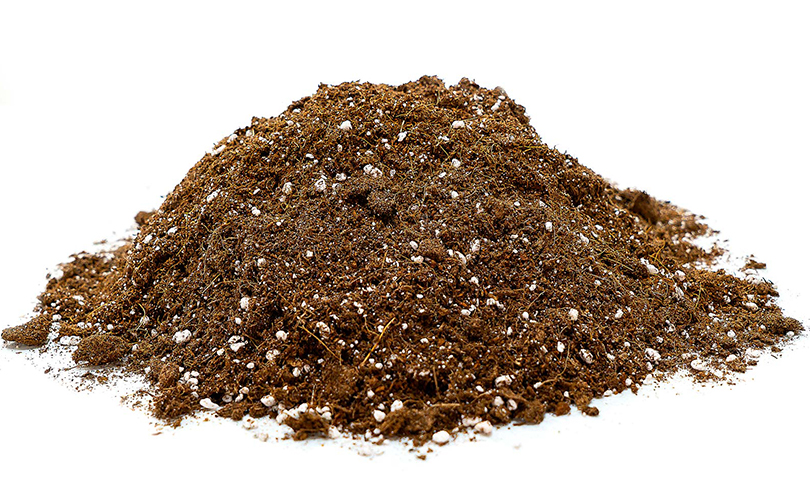 Se necesitan sustratos que sean capaces de mantener una gran cantidad de raíces en un reducido espacio teniendo suficiente agua y aire disponible.
Condiciones de los sustratos
Lo más importante de un sustrato es proveer suficiente agua para la planta y al mismo tiempo un buen volumen de aire

Esto se relaciona con la disponibilidad de oxígeno necesario para la respiración de las raíces y con un adecuado intercambio gaseoso, removiendo el exceso del CO2 en el aire alrededor de las raíces

 Propiedades físicas: “mayor importancia”
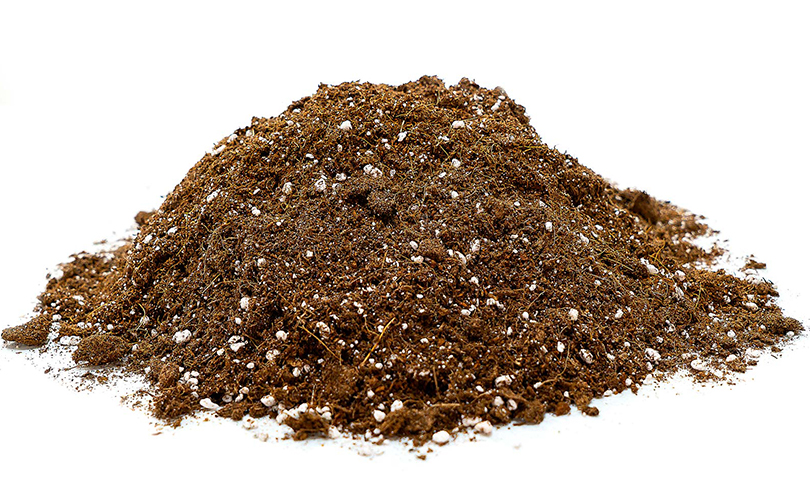 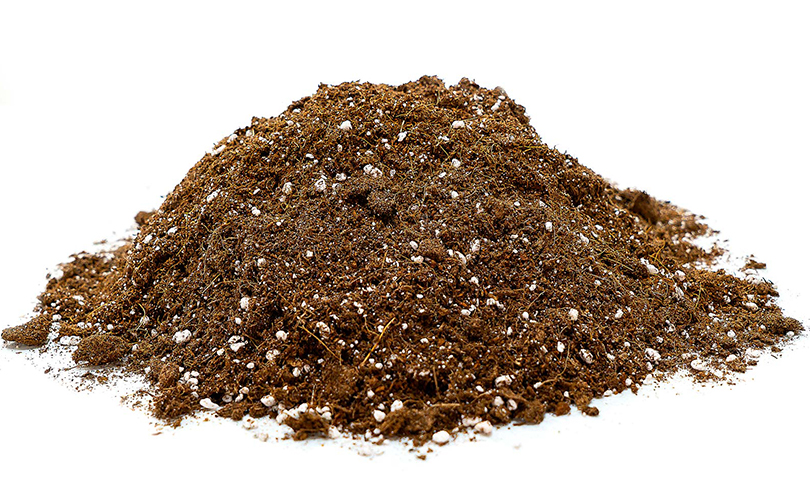 Sustratos
Orgánicos y Minerales: en mezcla

Orgánicos: turba, productos de madera procesados por composteo (corteza, aserrín, virutas), paja, cascara de arroz

Minerales: arena, perlita, vermiculita

Abonados con N, P y K, deben ser aportados ya que las necesidades de la planta son grandes y el espacio con sustrato de una maceta es pequeño. Diferencias entre plantas con flores y vistosas por su follaje
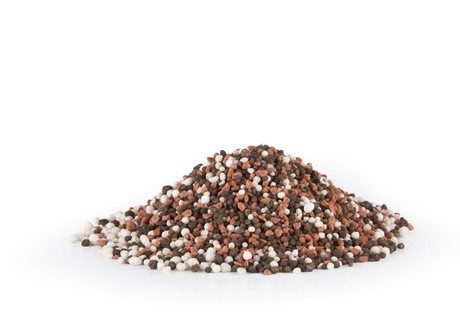 Abonado
Contenedores
Son envases que sostienen el sustrato y se pueden clasificar de acuerdo a sus características de porosidad 

Porosos: contenedores que permiten el paso de la humedad por sus paredes: barro, cerámica, cemento

No porosos: son contenedores que no permiten el paso de la humedad por sus paredes: plástico, vidrio, fibra de vidrio, metal y los de barro y cerámica que están vidriados en su interior.
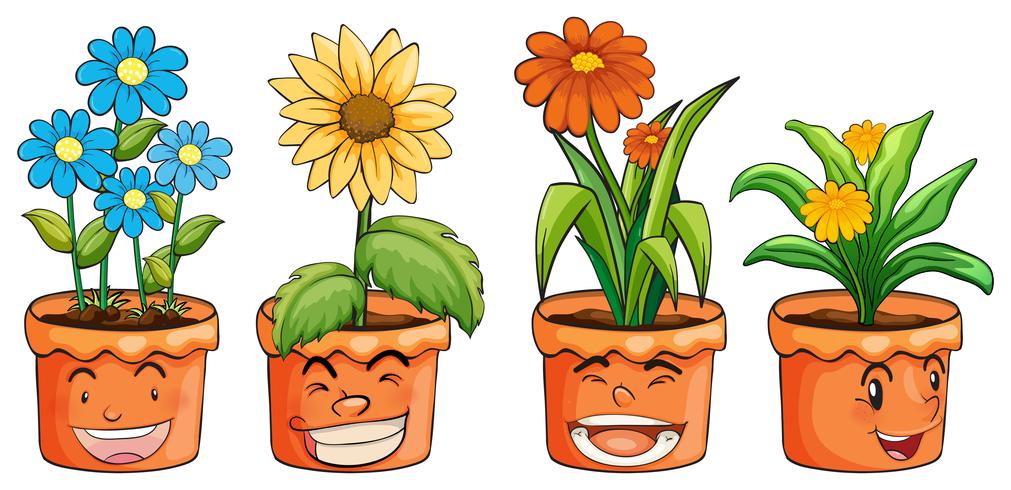 Contenedores
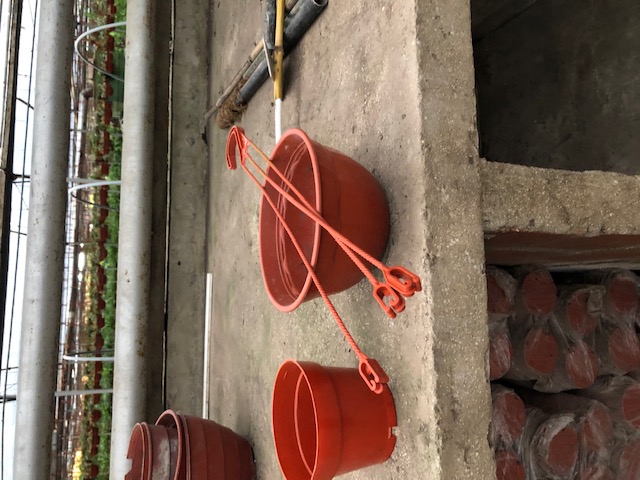 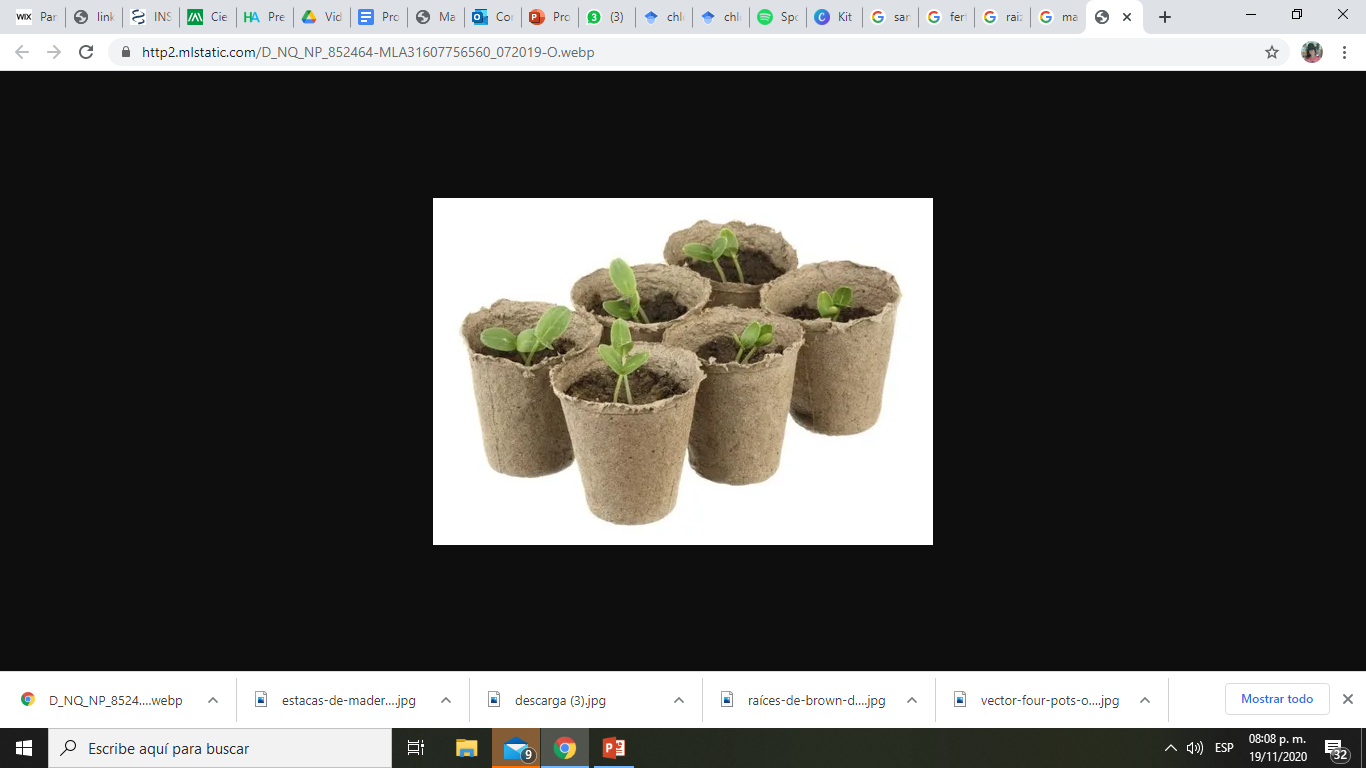 Contenedores
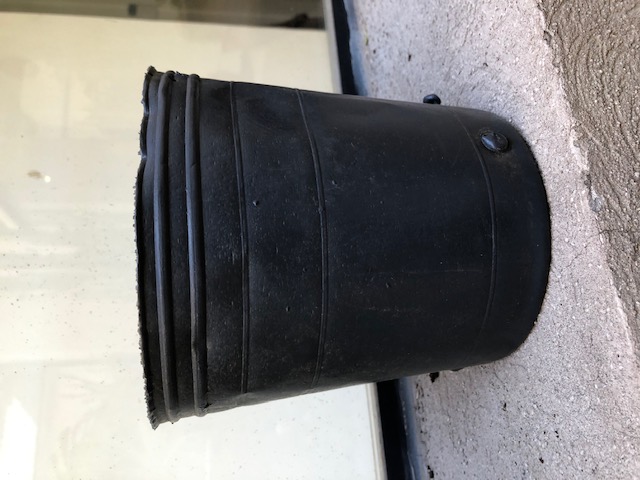 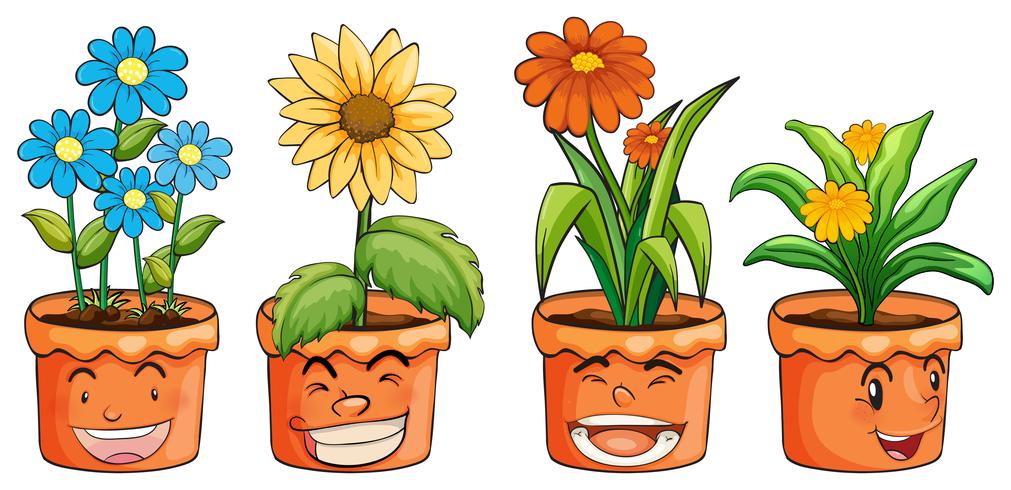 Tipos de contenedores
Recuperables:  plástico (polipropileno, poliestireno expandido y/o polietileno rígido) con diferentes niveles de rigidez. No se destruyen con el cultivo y pueden usarse por varias campañas (10 o más veces los de polietileno rígido, y hasta 5 los de poliestireno expandido), previa limpieza y desinfección

No recuperables: son envases que se destruyen o se degradan en el propio proceso del cultivo ( papel, turba compactada y fibras de coco). Interesantes a futuro ya que están constituidos por material biodegradable.
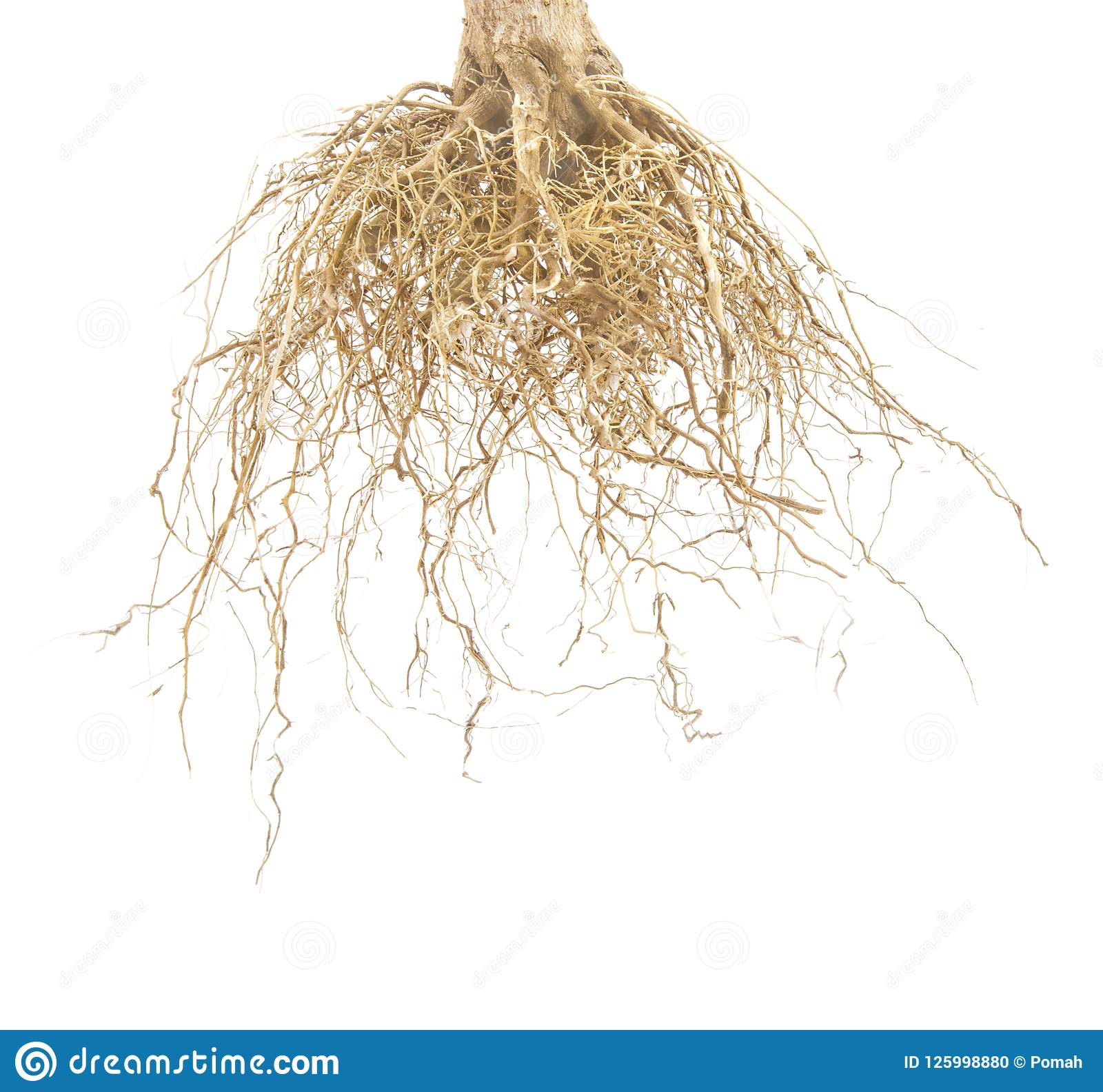 Sustancias promotoras de enraizamiento
Auxinas sintéticas: ácido indolbutírico (AIB) y el ácido naftalenacético (ANA),

Especies herbáceas: ANA

Especies leñosas: AIB
Tecnicas  de Aplicacion
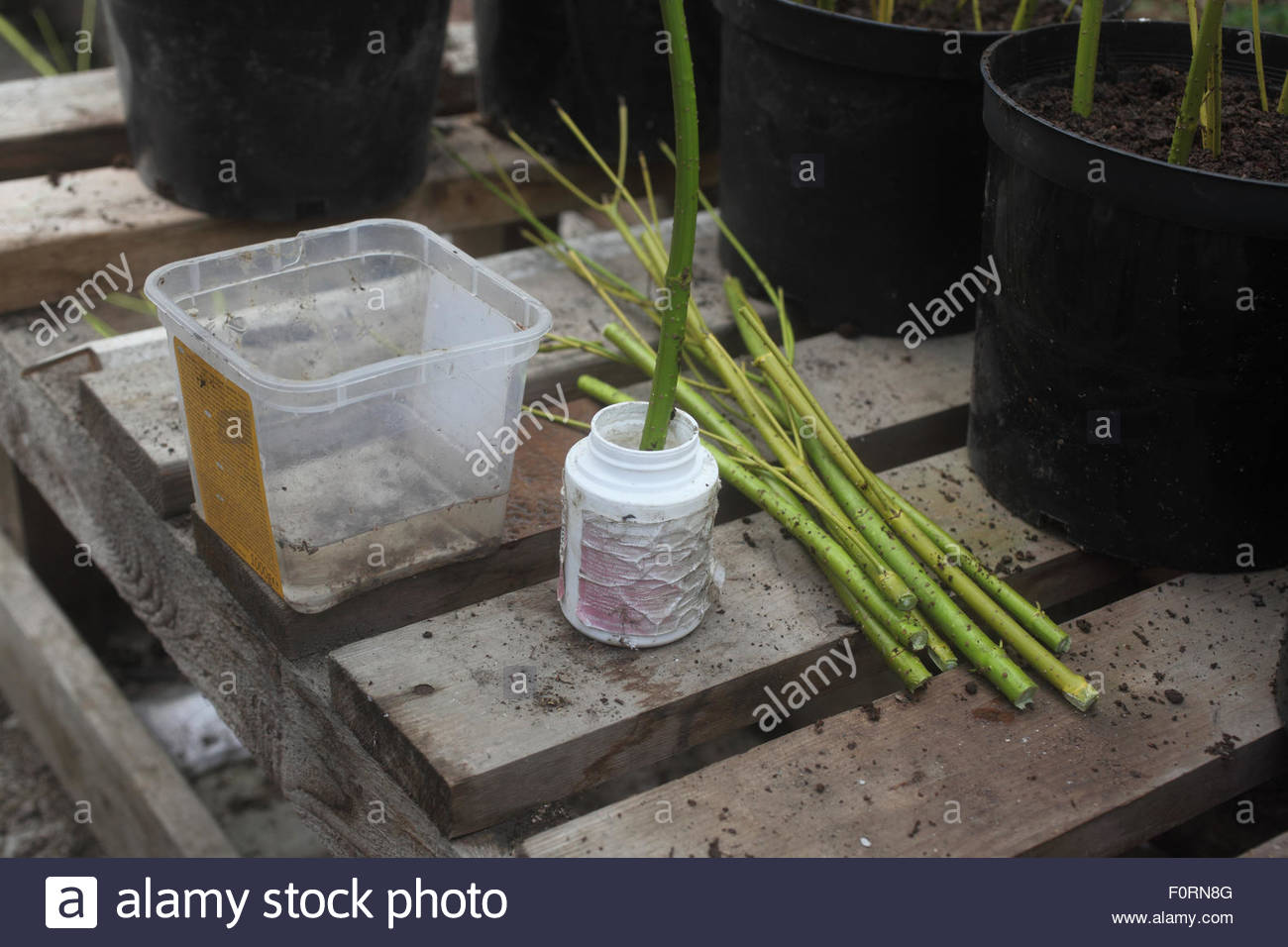 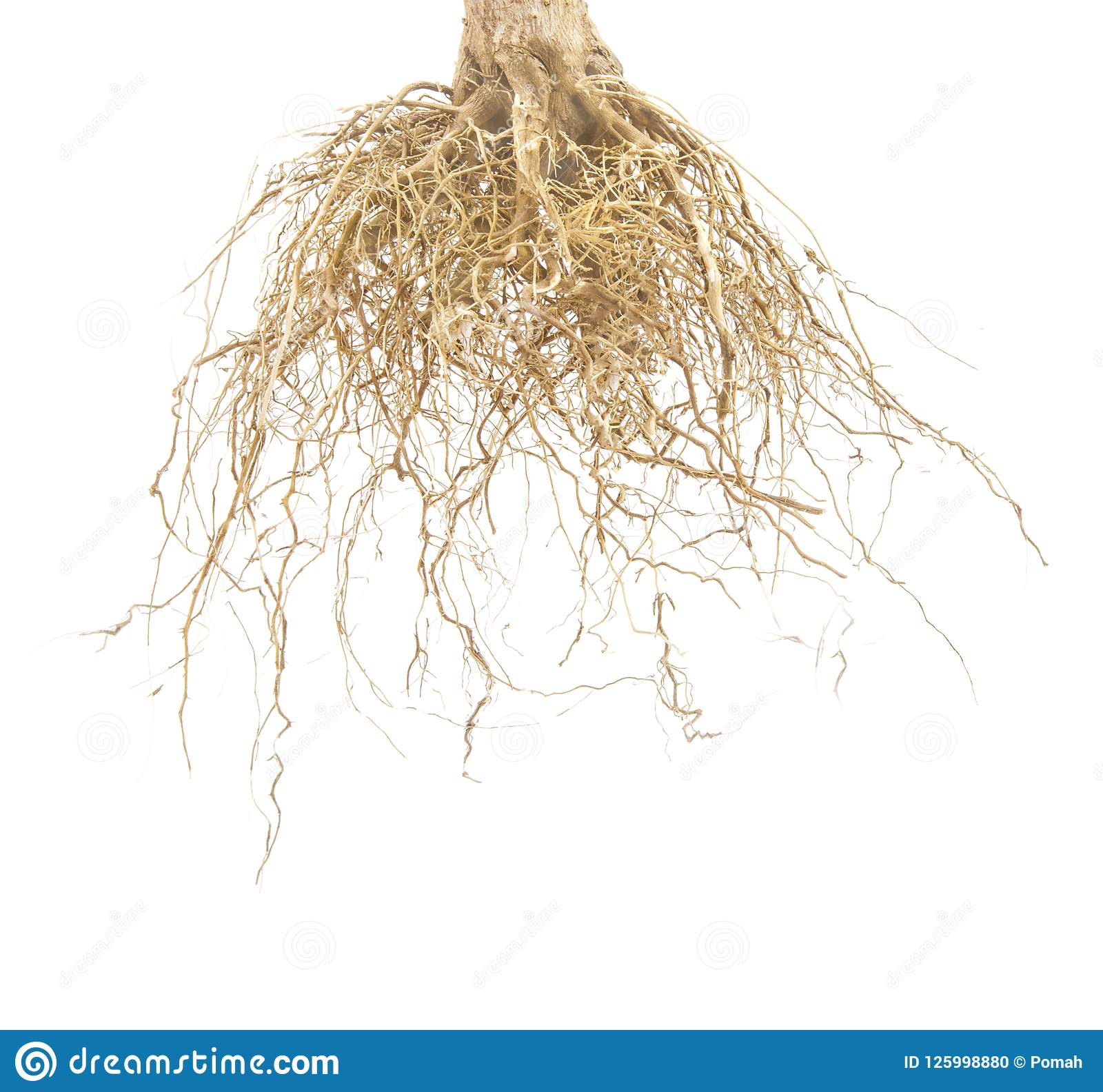 Tratamientos  de las estacas
El polvo que se adhiere a las estacas, después de haberlas sacudido ligeramente, es suficiente para producir el efecto deseado así como el remojo en soluciones diluidas de los 2 a 3 cm basales de las estacas. Deben insertarse en el medio de enraizamiento inmediatamente después del tratamiento
Al extraer los esquejes o estacas enraizadas, se les debe levantar con cuidado del medio de enraizamiento cuidando de no romper raíces. Es conveniente sacar las estacas con un poco del medio adherido a las raíces, es mejor el enraizado en contenedores individuales
Propagación de Plantas Ornamentales
Muchas Gracias!